Barley Barn Tap House Appeals
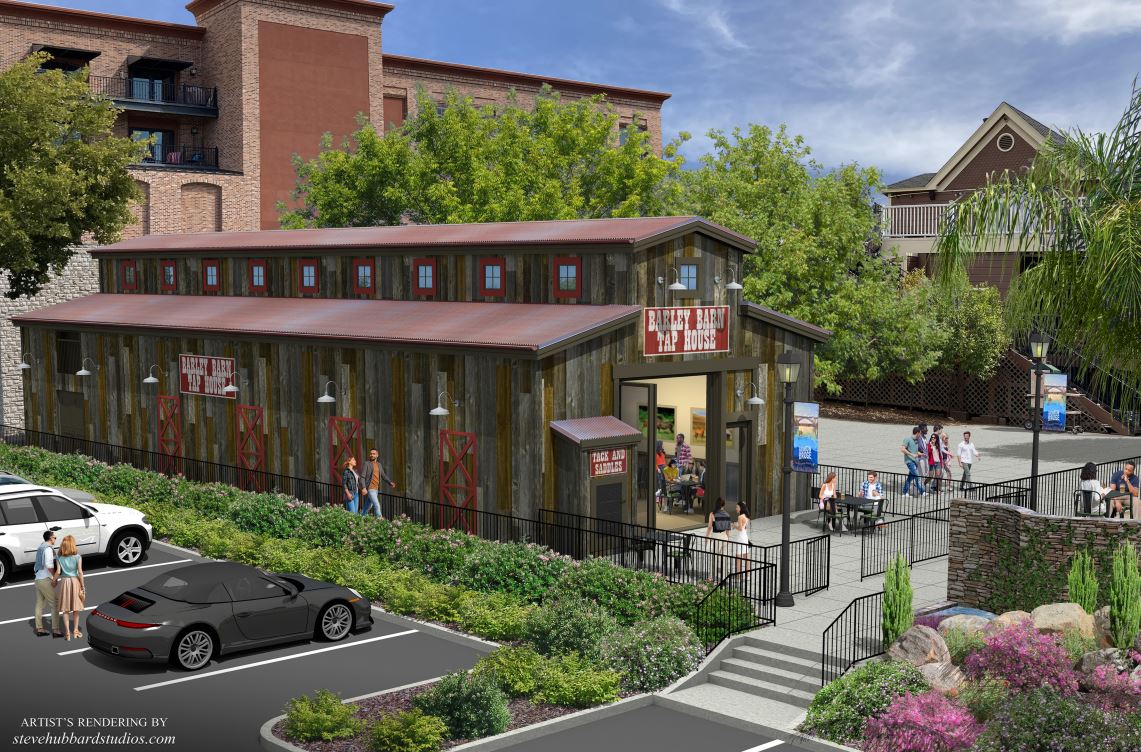 Barley Barn Tap House 
Appeals of Historic District Commission Decision Approving Barley Barn Tap House Project (PN 19-174)
Project Background
4,377-Square-Foot Commercial Building Constructed in 1958
Constructed of Vertical Wood Slats (Painted Red)
Large Sliding Farm-Style Doors
Corrugated Metal Roof
Existing Building Not Considered Historically Significant
Existing Building Not on City’s Cultural Resource Inventory List
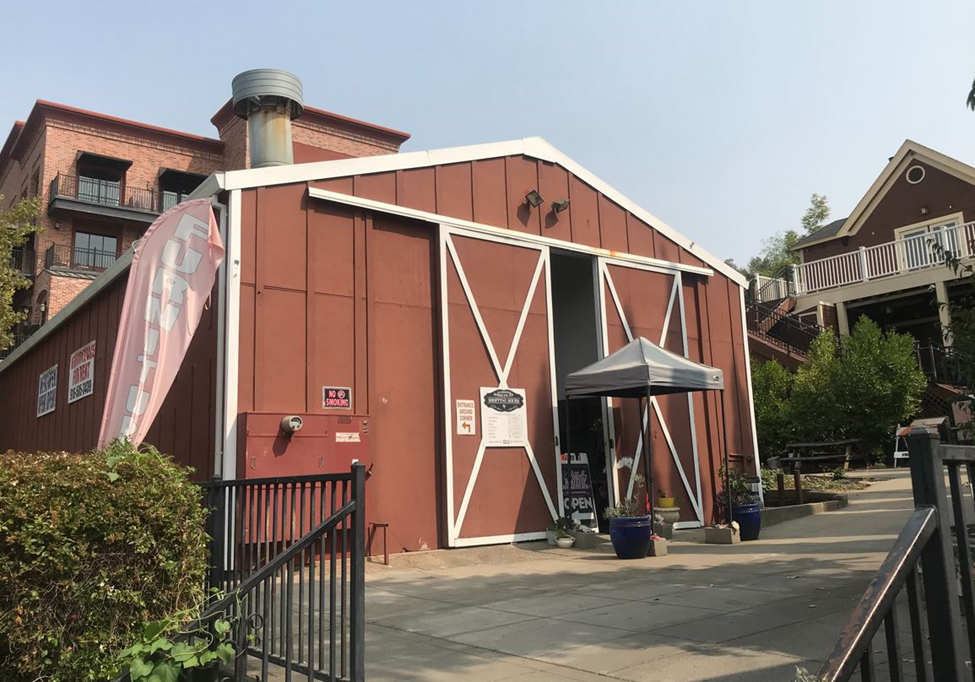 Key Project Details
Conditional Use Permit
  Operation of Craft Beer Establishment within Existing Commercial Building
  Serve Craft Beers and Food (Off-Site Vendors) 
  Live Entertainment on Limited Basis
  Proposed Hours of Operation
  Sunday to Wednesday:    11:00 a.m. to 10:00 p.m.  		
  Thursday to Saturday:     11:00 a.m. to 12:30 a.m.

Design Review
  Exterior/Interior Modifications to Existing Building
  Rural Barn Design Theme 
  Building Materials (Reclaimed Wood Siding, Wood-Framed Windows, Glass Entry Doors)
  Building Colors (Rustic Brown with Reddish-Gray Roof)
  Interior Remodeling/Demolition (Seating Area, Bar Area, Cooler Room, Restrooms)
  Second-Floor Reduced from 1,944 SF to 1,366 SF (Storage Area)
  Overall Building Reduced from 4,377 SF to 3,799 SF
   
Site Improvements/Other Details
  480 SF Outdoor Patio (Fenced with Two Access Gates)
  Maintain Existing Private Walkway Between Sutter Street and Parking Lot
  Parking Agreement for 15 Off-Site Parking Spaces (Eagles Lodge Site)
Aerial View of Project Site
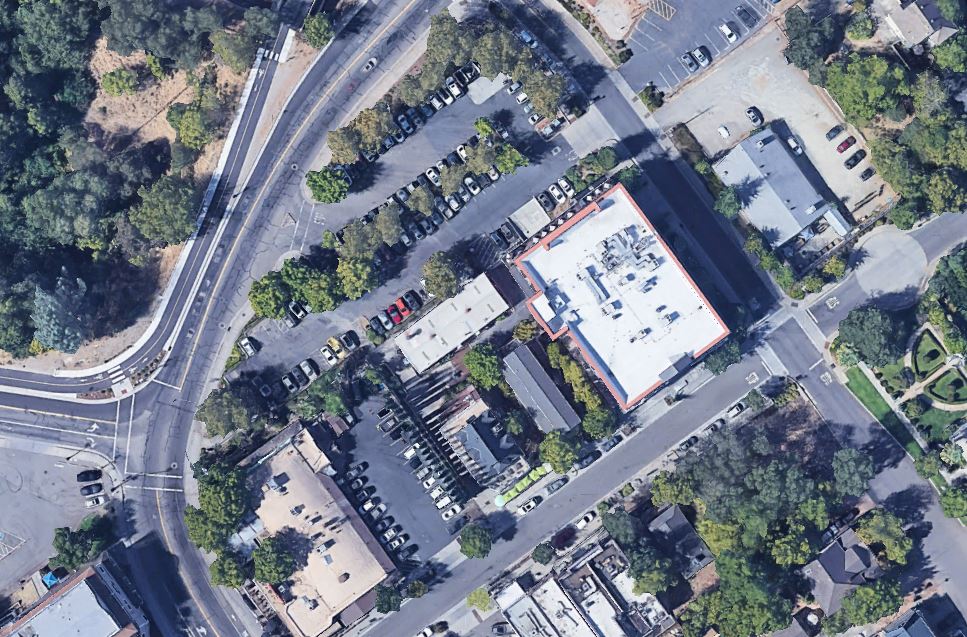 Off-Site Parking
Site
Site Plan and Building Layout
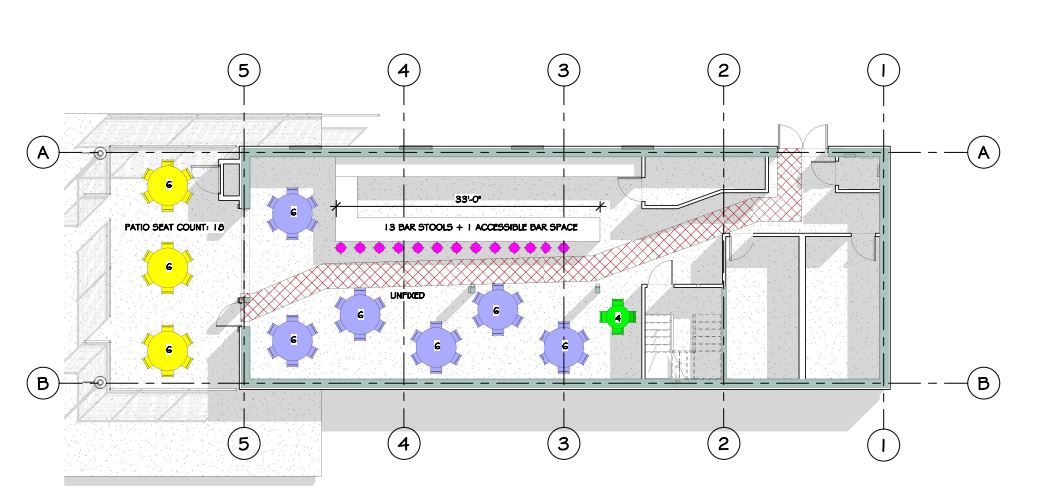 Building Renderings
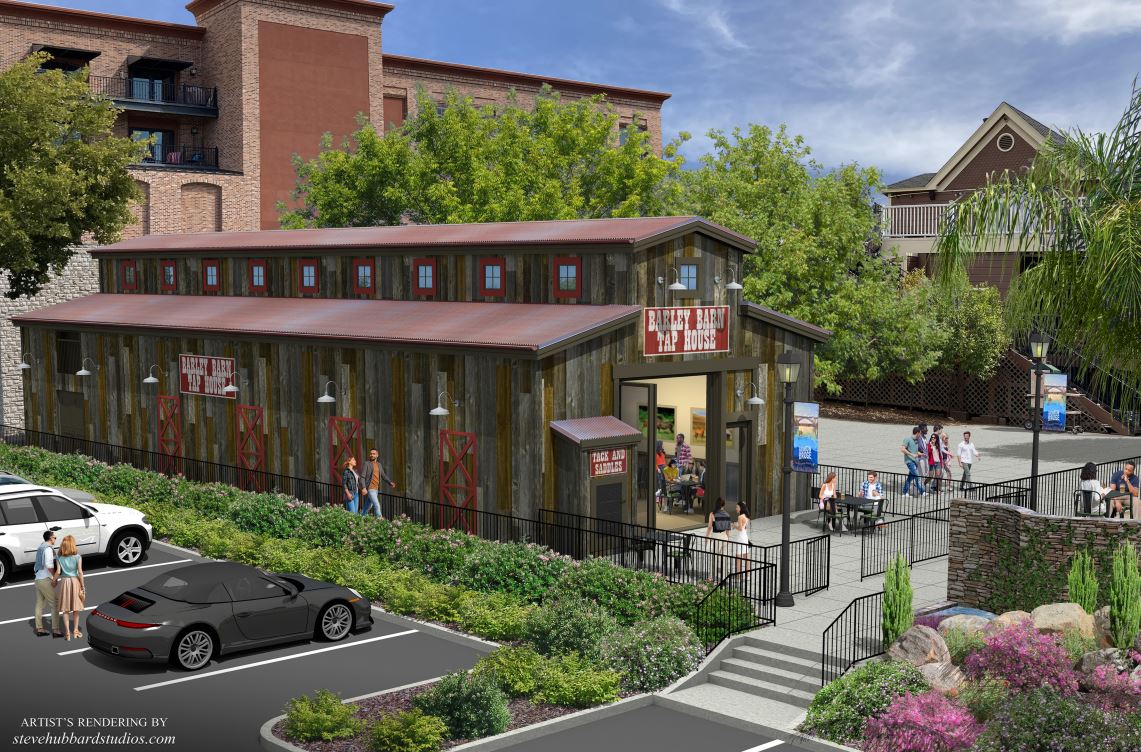 Building Renderings
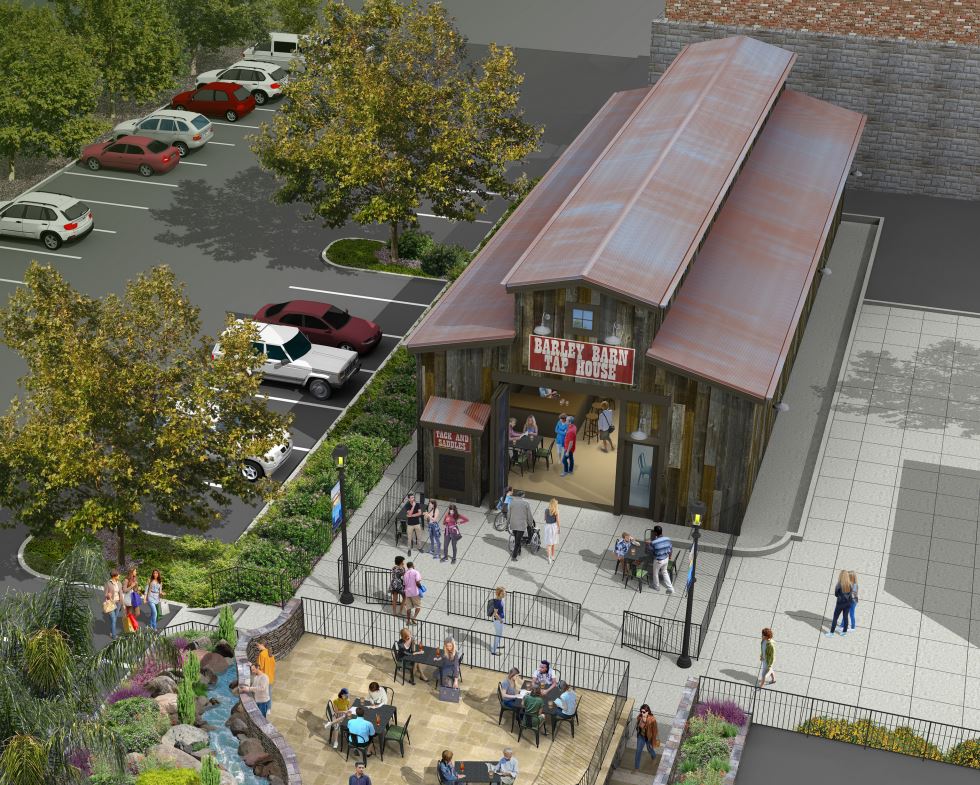 Historic District Commission
Barley Barn Tap House Project Reviewed by Historic District
   Commission at its November 18, 2021 Meeting

  Significant Public Testimony
  12 Individuals Spoke Expressing Concern Regarding Project
  3 Individuals Spoke in Support of Project 

  Commission Discussion and Debate
  Potential Parking Impacts
  Potential Noise Impacts
  Use of CEQA Exemption

  Commission Action
  Voted to Approve the Conditional Use Permit (4-1-2-0)
  Voted to Approved Design Review (5-0-2-0)
Appeals of HDC Actions
City Received Three Timely Appeals of the Historic District 
   Commission Decisions Approving the Barley Barn Tap House Project
  Appeal by Bob Delp
  Appeal by Folsom Railroad Block Developer
  Appeal by Historic Folsom Residents Association
Appeal No. 1
Bob Delp Appeal
Insufficient Information and Analysis Provided to Commission
Concern with Interpretations of Folsom Municipal Code
Project Should be Required to Provide On-Site Parking
Actual Parking Demand was not Assessed
Project does not Identify ADA Parking Spaces
Project Traffic Volumes and Impacts were not Assessed
Use of Eagles Lodge Parking Lot Spaces not Fully Vetted
Use of Eagles Lodge Parking Lot is Expansion of Use
Project does not Qualify for CEQA Exemption due to Change in Use
Project’s Economic Benefits not Provided for Public Review
Appeal No. 2
Folsom Railroad Block Developer Appeal
Parking Analysis and Conclusions Insufficient
Previous Parking Studies Should Have Been Provided to Commission
Historic District has Reached Saturation Point in Terms of Parking Supply 
  and Parking Demand
Appeal No. 3
Historic Folsom Residents Association
Project would be Detrimental and Injurious to Residents and Nearby Businesses Based on Parking Impacts
Historic District Commission Prevented from Fully Evaluating the Project Because Copies of the 2008, 2014, and 2018 Historic District Parking Studies were not Provided to the Commission at their November 18, 2021 meeting
City Relied on Past Practices in Evaluating the Conditional Use Permit and Specific Examples of Past Practices were not Provided to the Commission
Project Analysis (Parking)
Parking
  No Existing On-Site Parking Spaces/No Opportunities for On-Site Parking 
  Existing Parking Options
  Adjacent Historic District Public Parking Lot (72 Spaces)
  Powerhouse Pub Private Parking Lot (21 Spaces)
  Folsom Electric Building Public Parking Garage (51 Spaces)
  Sutter Street/Zone 1 On-Street Public Parking Spaces (51 Spaces)  
  Proposed Off-Site Parking Agreement (15 spaces)
  Eagles Lodge Only Open to Members (Tue-Wed-Fri 5:30 to 8:30 p.m.)
  Special Events 1-2 times per month (Turkey Drive, etc.)
  Parking Lot Typically Less then 25% Utilized 
  Parking Requirements
  City Practice Regarding Projects that do not Result in Increase in in Density
  City Policy Regarding New Development Projects 
  Project Would Require 11 Parking Spaces Based on Existing Parking Regulations 
  Project Parking Demand
  Project Has Potential to Require more Parking Spaces than Existing Retail Use
  Parking Lease Agreement (15 spaces at Eagles Lodge Site)
  Complimentary Shuttle Service for Customers (Sutter Surfer)
Parking Exhibit
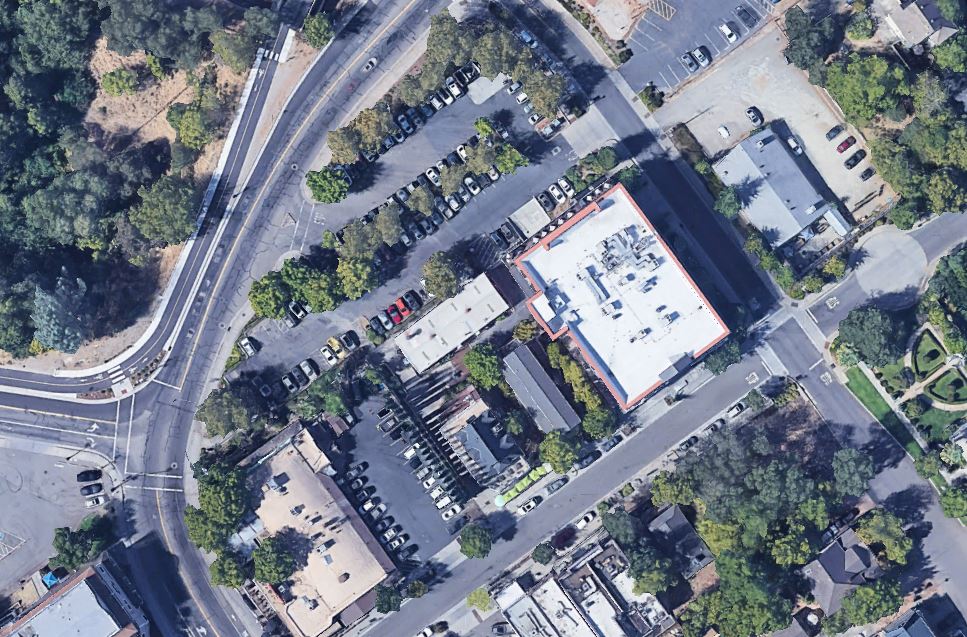 15
72
51
Site
51
21
Historic District Parking Studies
Historic District Parking Studies (Kimley-Horn)
  January 16, 2009
  January 17, 2014
  October 18, 2018

  General Conclusions 
  Currently Sufficient Parking Available in the Historic District 
  Weekday Peak Hour Combined Occupancy of 60%
  Weekend Peak Hour Combined Occupancy of 59% 
  Parking Availability More Limited in 600 Block of Sutter Street (Zone 1)
  Potential for Parking Saturation in Historic District in Future
  Assumptions Made for Parking Studies may no Longer be Accurate
  Full Development of the Historic Folsom Station Project has not Occurred
  Rate of Development Activity and Growth has Changed (Covid 19)

  Historic District Parking Solutions Ad Hoc Parking Committee
  Parking Solutions being Implemented (Residential Parking Permits, Way Finding
   Program, Etc.)
Parking Garage Utilization
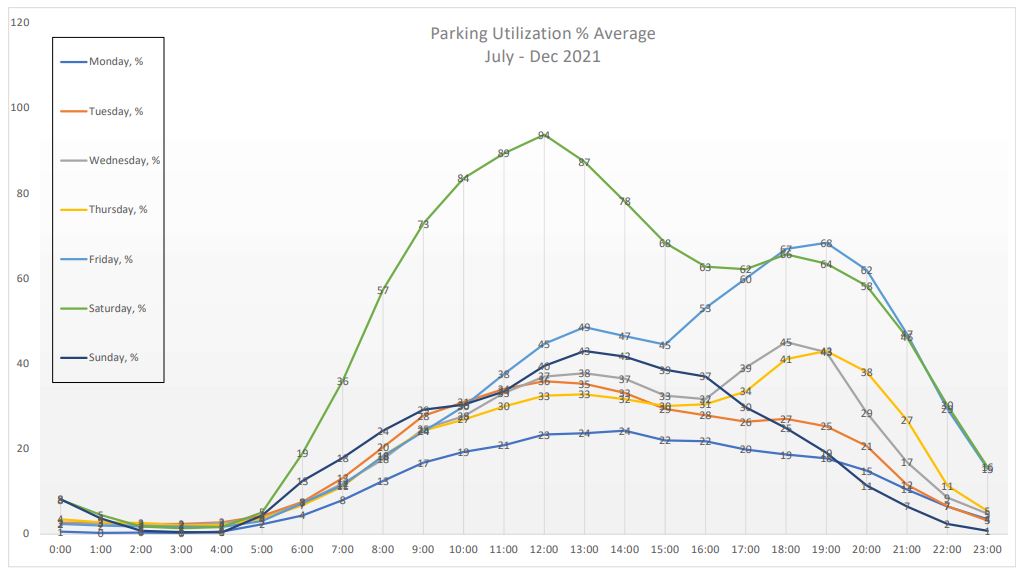 Historic District Parking Zones
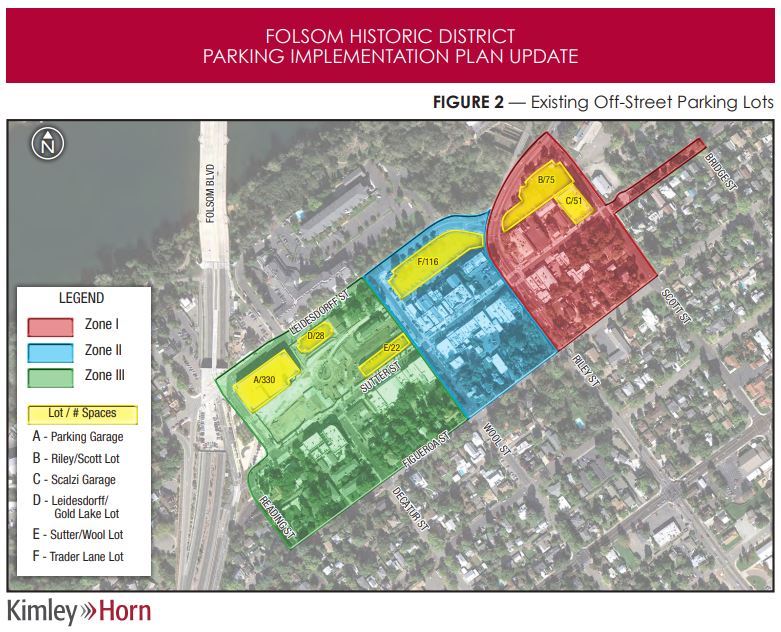 Parking Availability (Weekday)
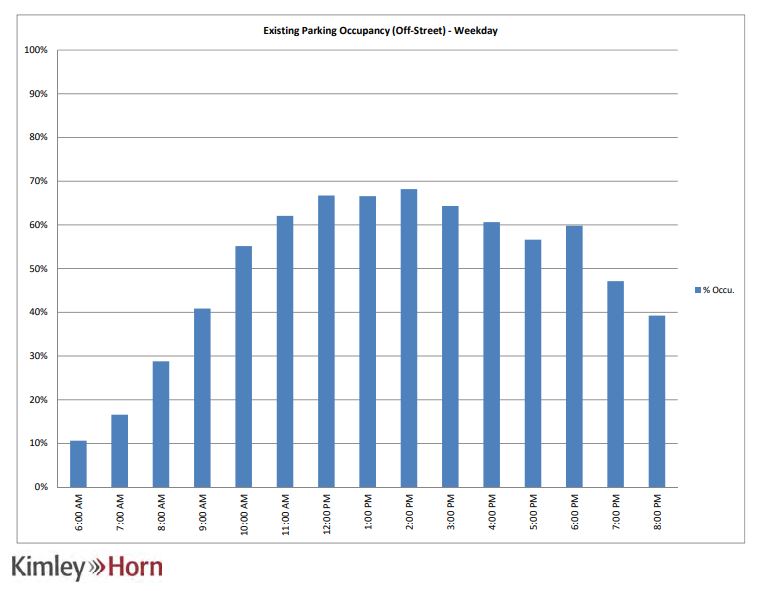 Parking Availability (Weekend)
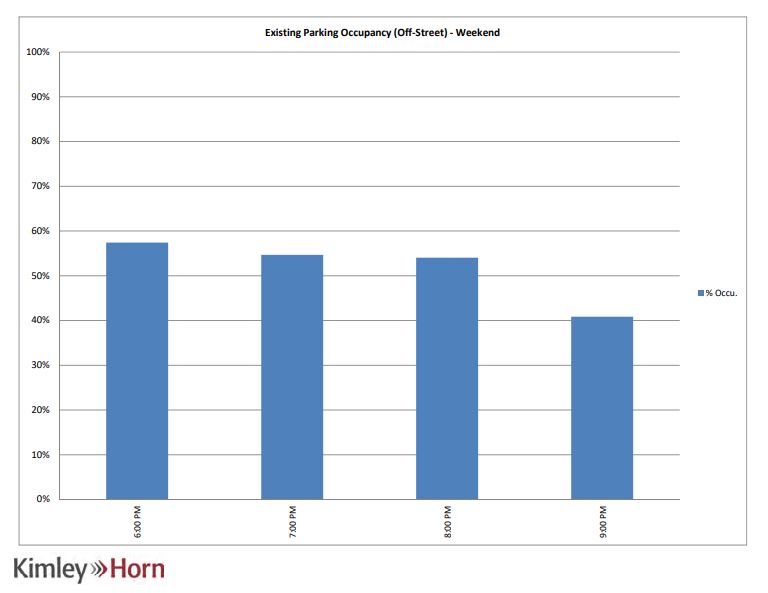 Parking Supply/Demand Timeline
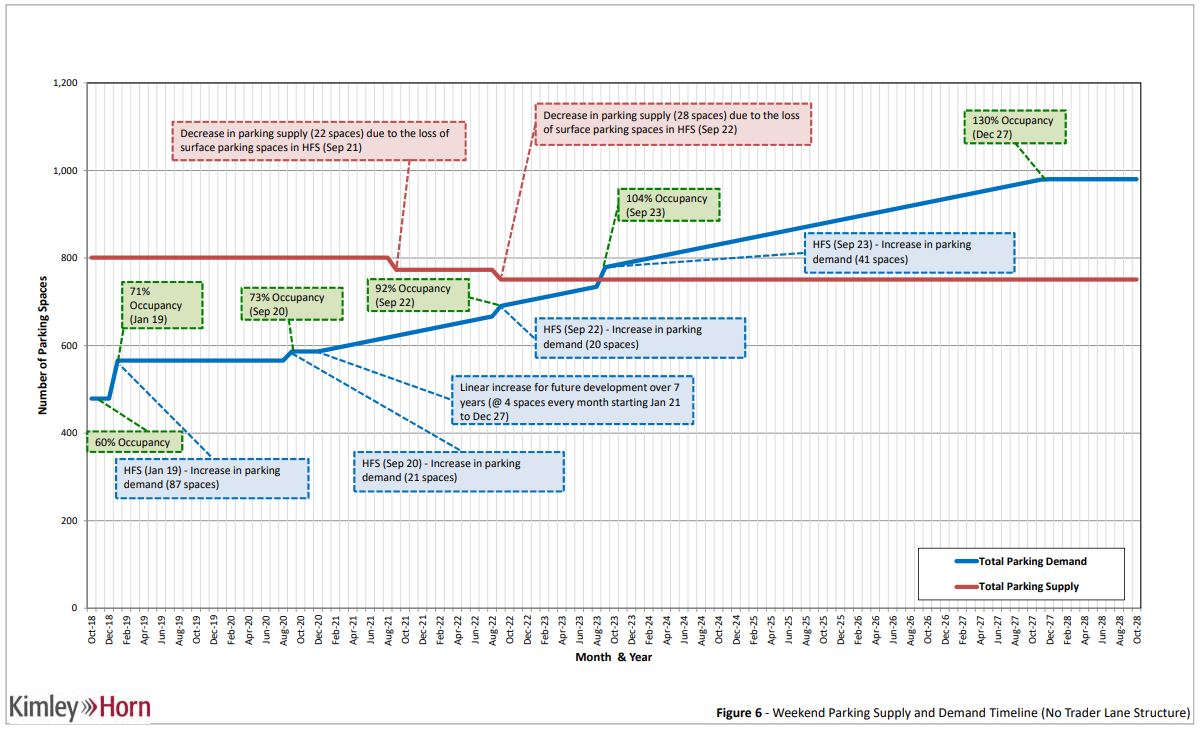 Project Analysis (Use and Noise)
Noise
  Construction-Related Noise Impacts 
  Operation-Related Noise Impacts
  Indoor/Outdoor Noise Sources
  Live Entertainment 
  Proposed Hours of Operation    
  Sunday to Wednesday:          	11:00 a.m. to 10:00 p.m.  		
  Thursday to Saturday:        	11:00 a.m. to 12:30 a.m.
  Business Closing Time Comparison Table
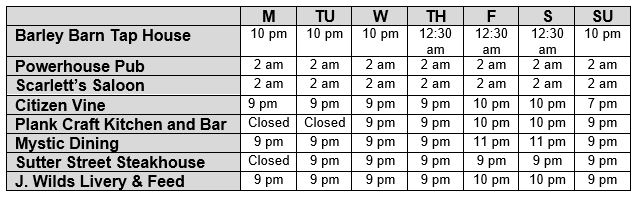 Project Analysis (Use and Noise)
Operation and Noise-Related Recommendations
  Hours of Operation are Consistent with Similar Businesses on Sutter Street
  Posting of Occupancy Required
  No Intensification of Expansion of Use
  Compliance with All Applicable State ABC Laws and Ordinances
  Entertainment Permit Required (No Outdoor Entertainment Permitted)
  Compliance with City’s Noise Control Ordinance
  No Outdoor Speakers, Music, Televisions, or Screens
  Doors must be Closed when Interior Music being Played
  No Dancing is Permitted
Conclusion
Project is Consistent with City Practice Regarding Parking Requirements for Use of
    Existing Buildings, Consistent with Parking Requirements of the Folsom Municipal
    Code, and is Providing 15 Parking Spaces in Close Proximity to Project Site 

  Adequate Parking (Public and Private) is Currently Available in the Historic District
   to Accommodate the Project 

  Existing Facilities will Adequately Accommodate Pedestrian Circulation 

  Use and Noise Impacts will not be Significant due to Noise Mitigation Measures
   Placed on the Project, Similar to Measures Placed on other Like Projects in Area

  Design of Building is Consistent with Historic District Design and Development
   Guidelines and Compatible with Existing Building in the Area

  Project is Categorically Exempt from CEQA (Section 15303)
Staff Recommendation
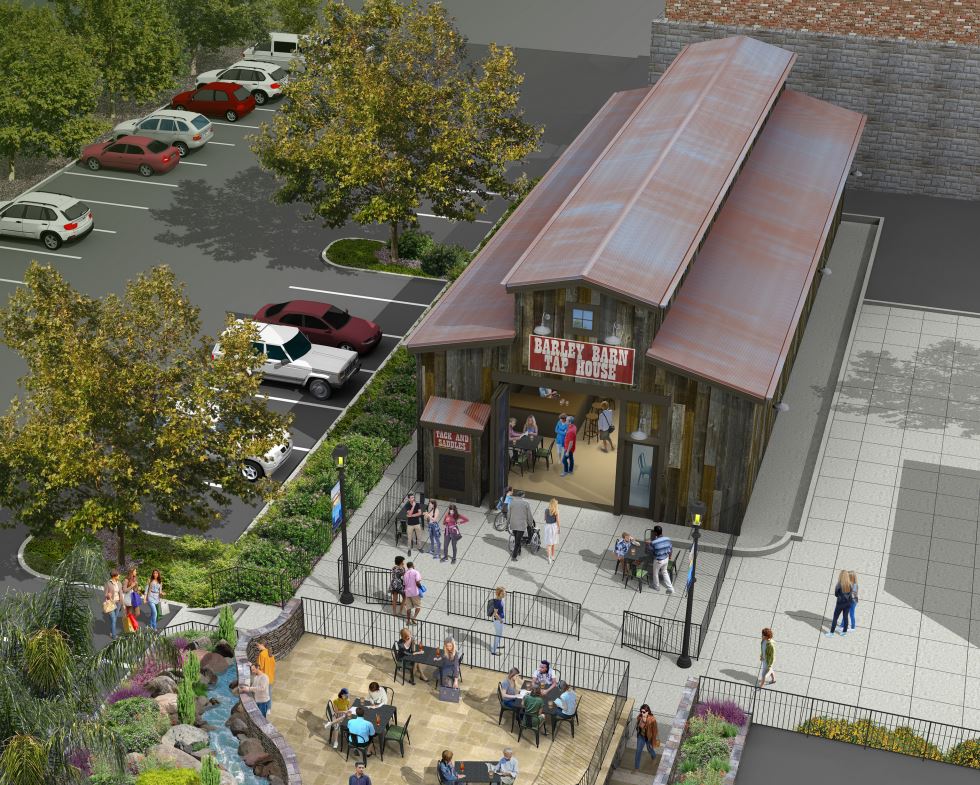 Staff Respectfully Requests 
that the City Council Deny the Three Appeals Approving a Conditional Use Permit and Design Review for the Barley Barn Tap House Project and Determination that the Project is Exempt from CEQA
Vicinity Map
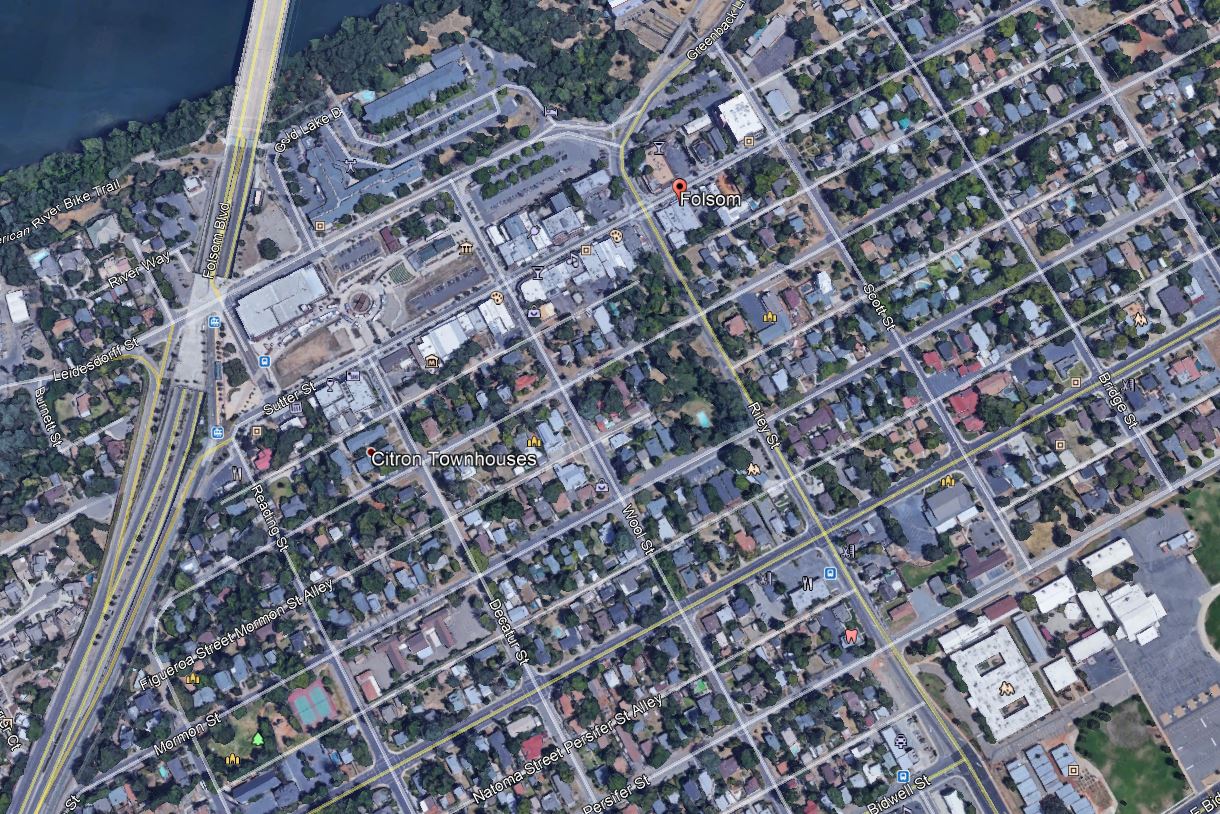 Site
Proposed Site/Patio Plan
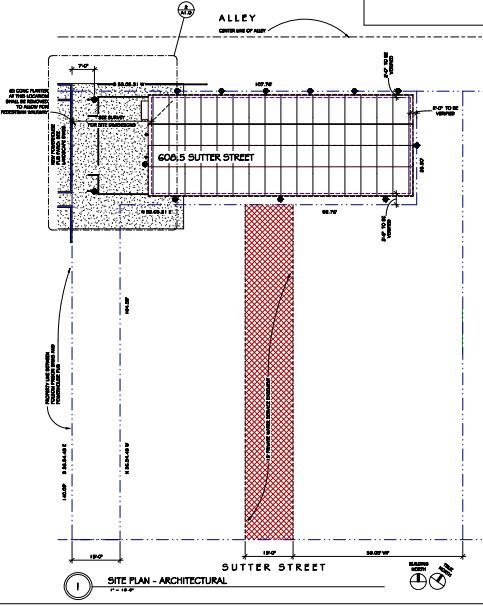 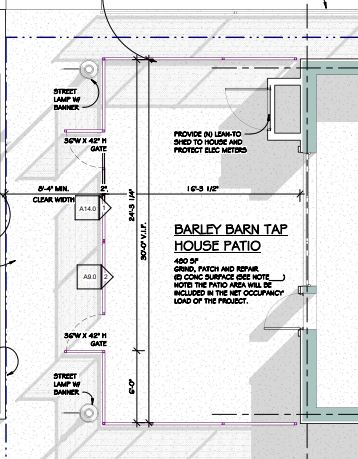 Off-Site Landscape Plan
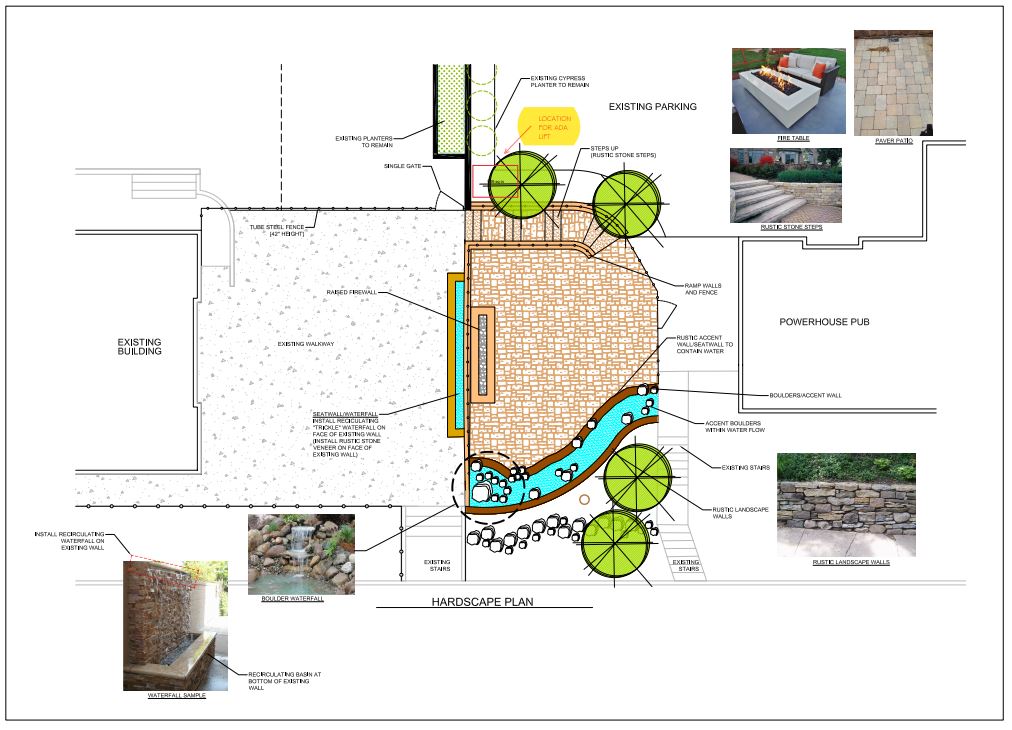 Off-Site Landscape Plan-2
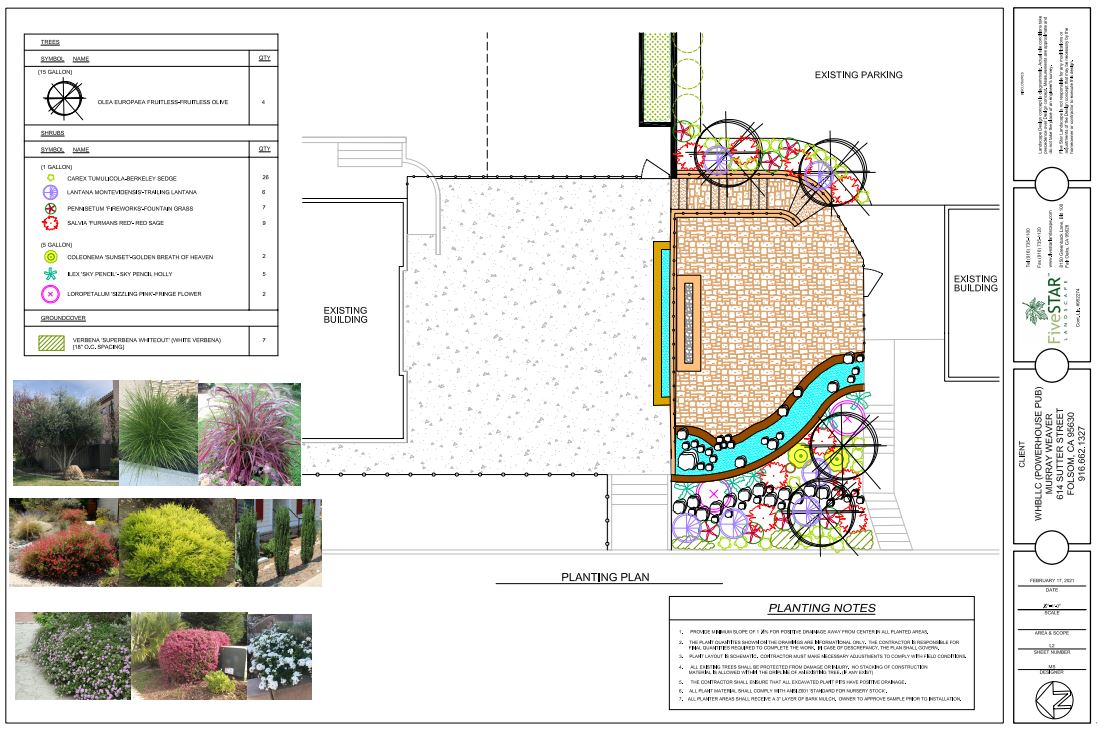 Project Background
August 4, 2020:  Historic District Commission Reviews Folsom Prison Brews, Project Continued to Future Historic District Commission Meeting Due to Time Constraints.
Applicant Subsequently Modifies Project Business Plan and Building Design
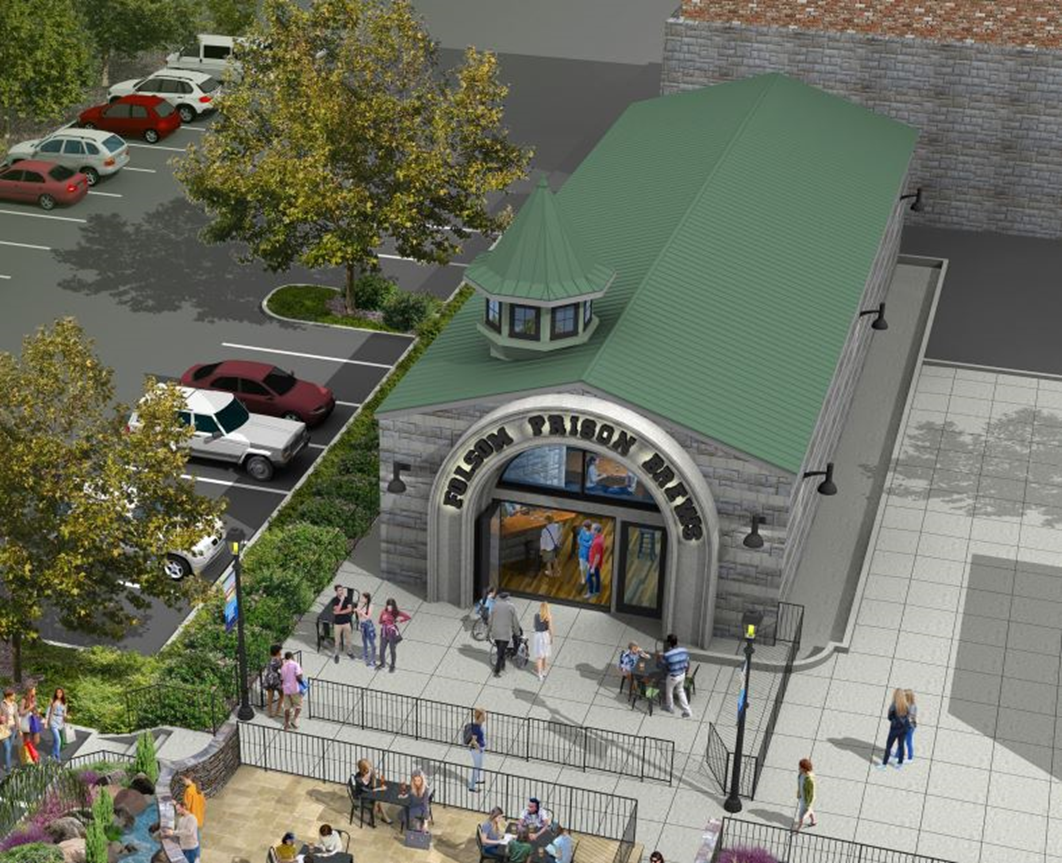 Existing Floor Plan
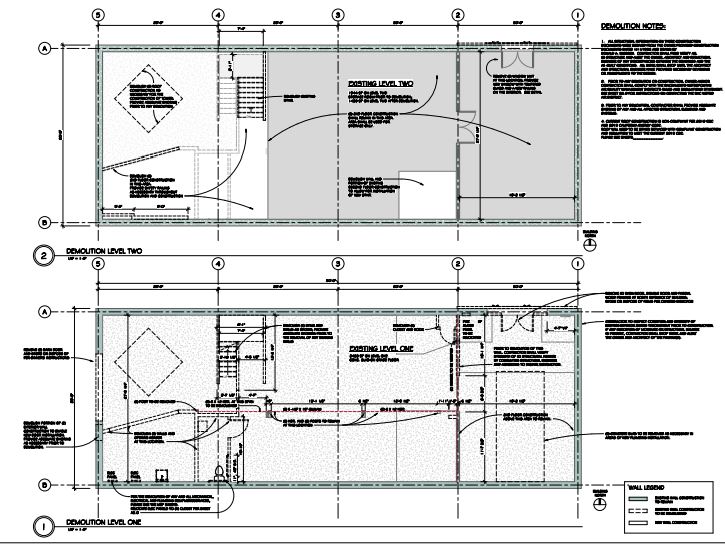 Proposed Floor Plan (Level-1)
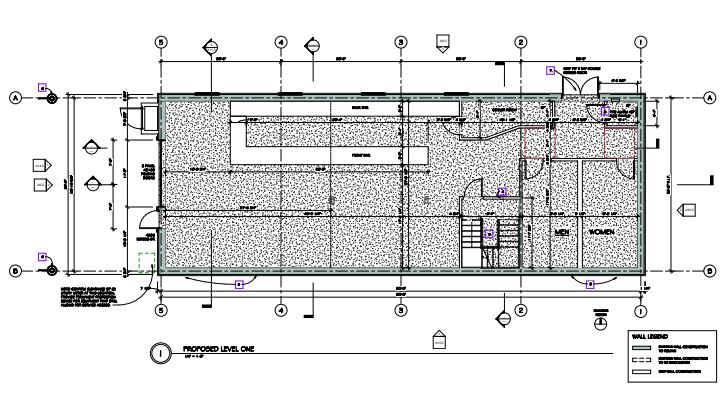 Proposed Floor Plan (Level-2)
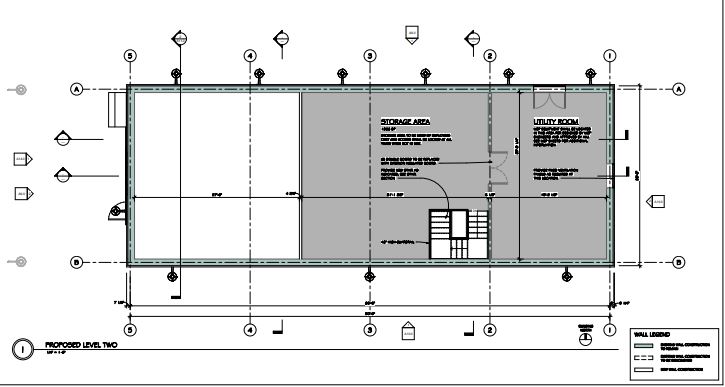 Building Elevations (West-North)
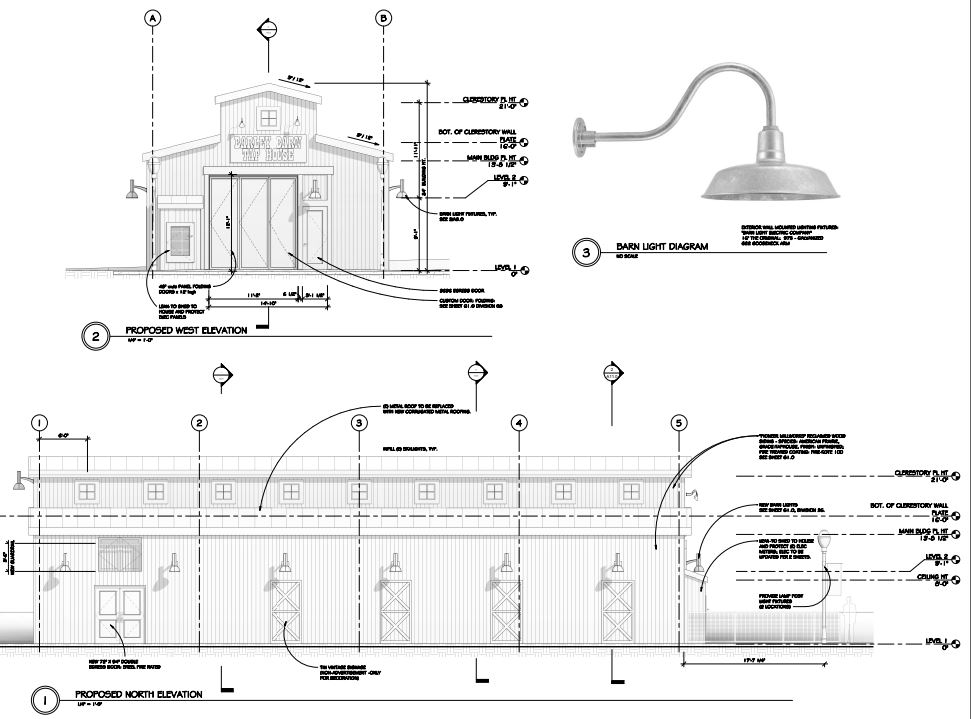 Building Elevations (East-South)
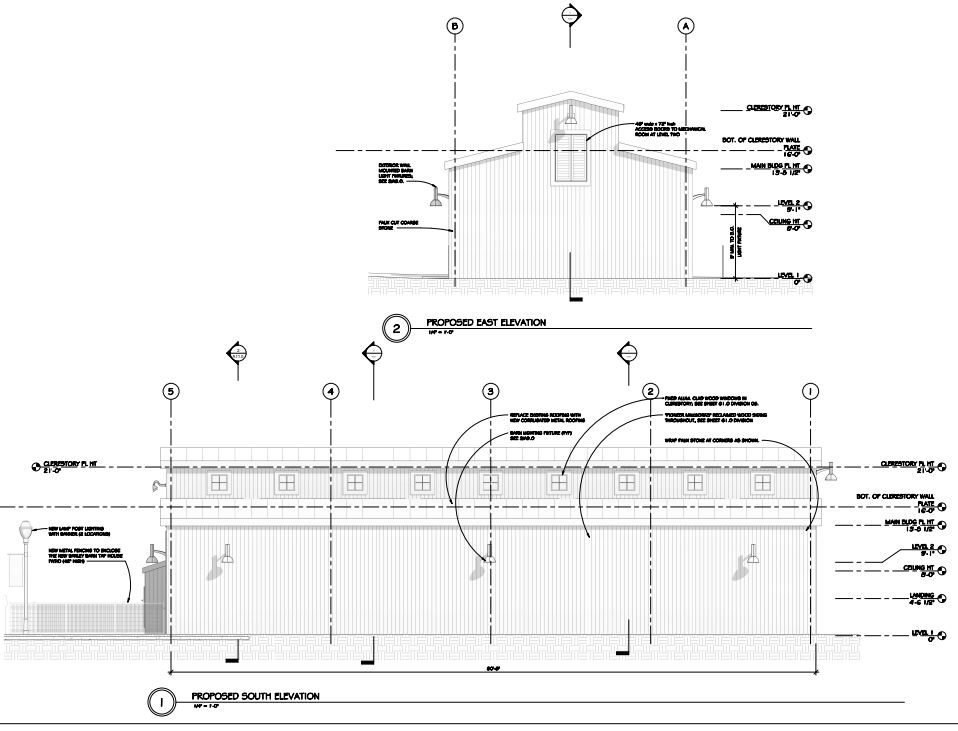 Project Analysis
Parking 
  Pedestrian Circulation
  Noise
  Fencing
  Lighting
  Trash/Recycling
  Signage
  Landscaping
  Architecture/Design
  Public Comment
Eagles Lodge Parking Photos
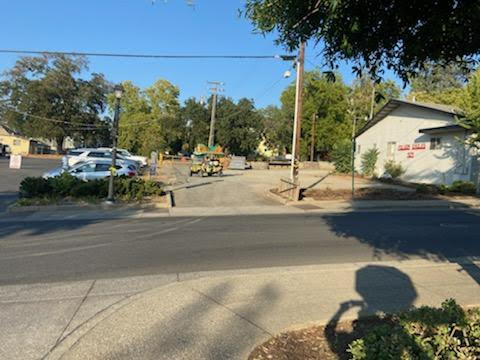 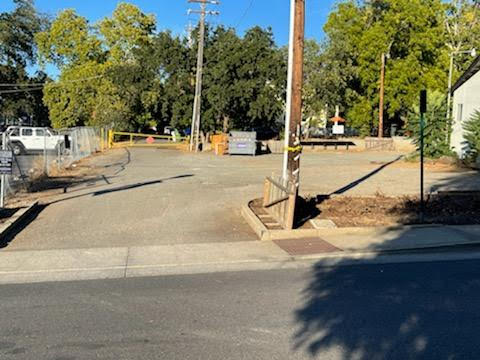 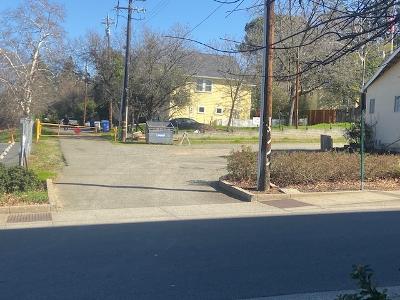 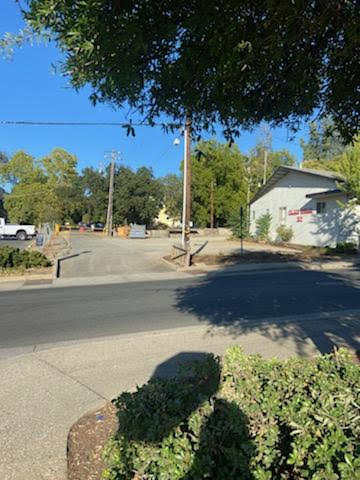 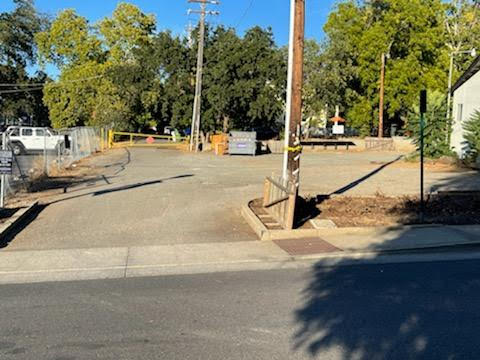 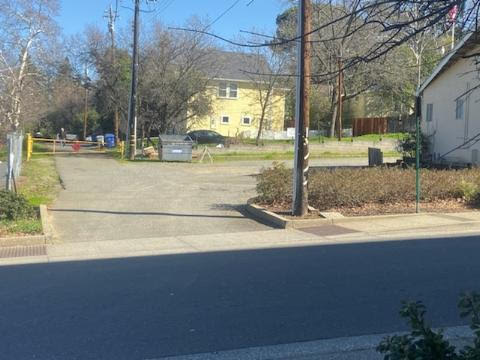 Project Analysis
Pedestrian Circulation
  Access to Project Site Provided by Existing Public Sidewalks and Private
   Pedestrian Pathways  
  Applicant Proposed to Maintain Private Pedestrian Walkway Between Sutter
   Street and Historic District Parking Lot to the North
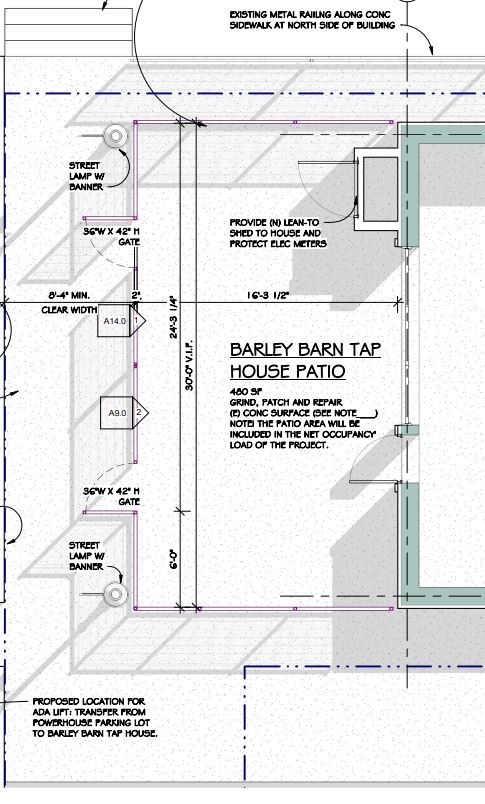 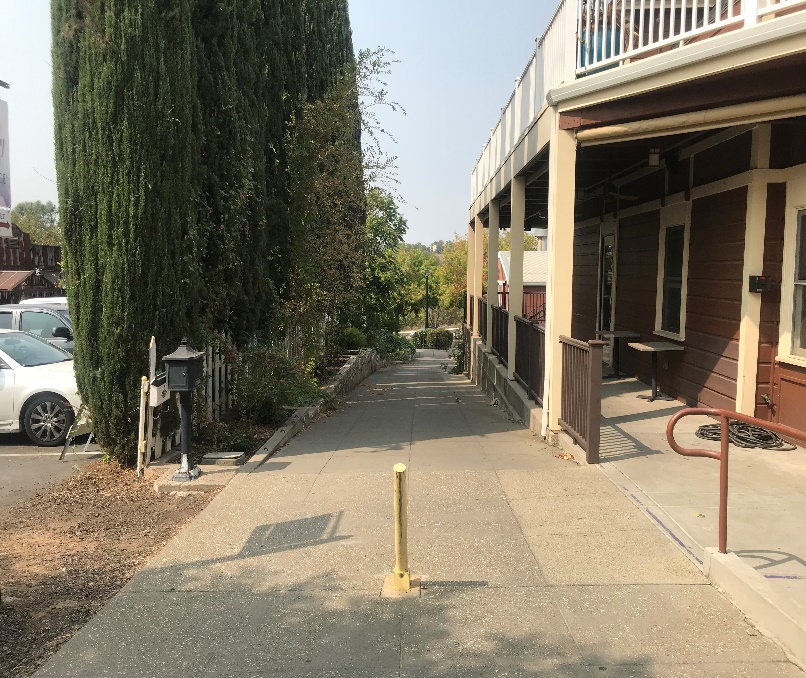 Project Analysis
Signage
  Painted-On Wall Sign Proposed
  Copy that Reads “Barley Barn Tap House” with 18-Inch-Tall Letters
  White Letters on Red Background, Indirect Halo-Lighting
  33 Square Feet of Sign Area (50 Square Feet Allowed)
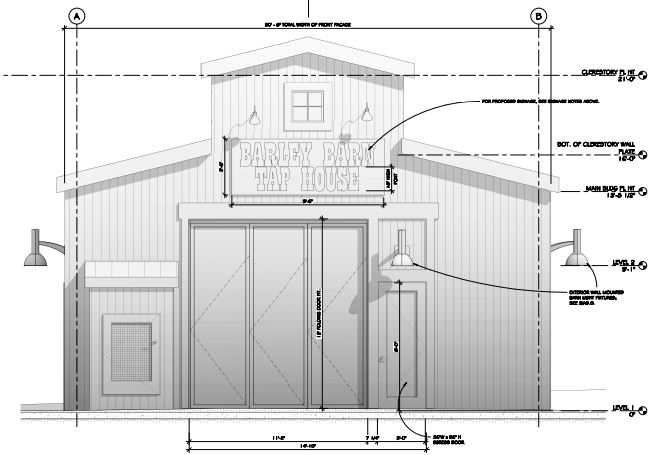 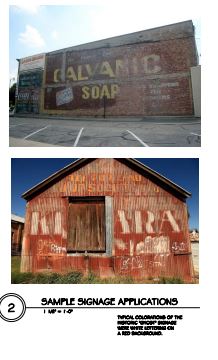 Project Analysis
Lighting
  Combination of Pole-Mounted and Wall-Mounted Lighting (Gooseneck)
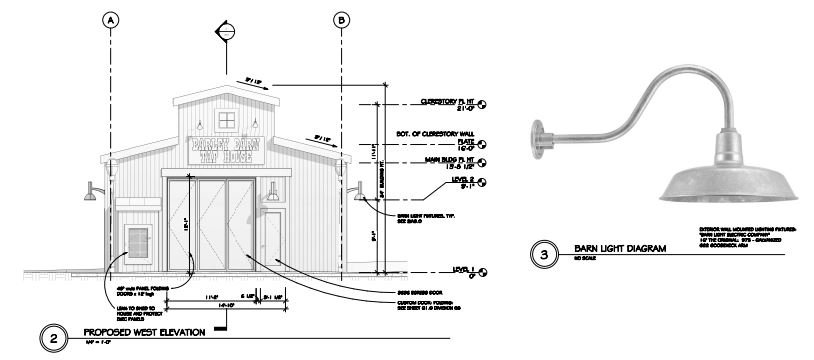 Project Analysis
Landscaping
  Existing Landscape Planters will Remain
  No New Landscaping Proposed 
  Applicant Required to Maintain Existing Landscaping

  Trash/Recycling
  Existing Trash/Recycling Dumpsters Located in Public Parking Lot
  Applicant Proposed to Utilize Existing Trash/Recycling Enclosures
  Sufficient Capacity to Serve Proposed Project    

     Fencing
  42-Inch-Tall Metal View Fencing with Gates Proposed Around Patio Area
Project Analysis
Architecture/Design
  Rural Design Theme Reminiscent of Historic California Barns

  Architectural Features and Materials
  Clerestory with Windows on Upper Portion of Building (Natural Light)
  Custom Folding Entry Doors 
  Faux Stable Dutch Doors (Horse Stable)
  Vintage Signage Panels
  Vertical Reclaimed Wood Siding
  Aluminum Clad Wood-Framed Windows and Doors
  Galvanized Metal Gooseneck Light Fixtures 
  Corrugated Metal Roofing
Camarillo Ranch House (1850’s)
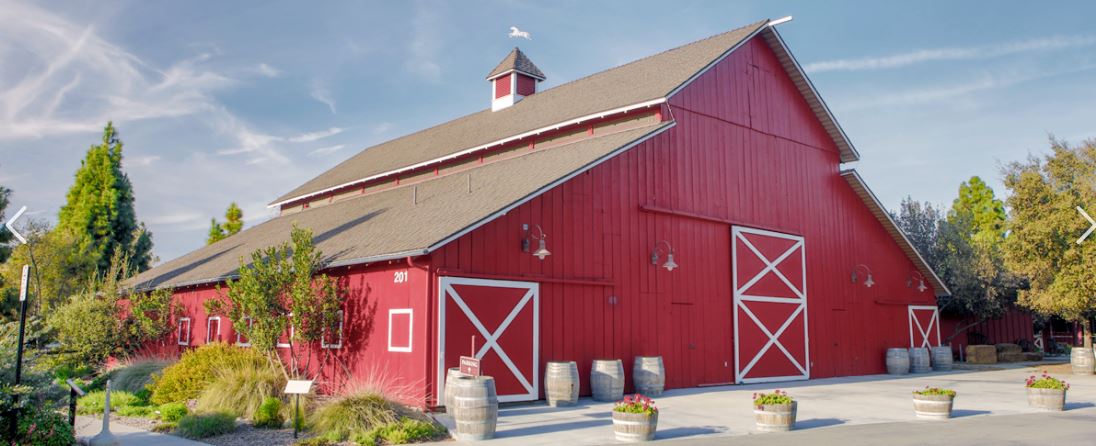 Cooper Molera Barn (1905)
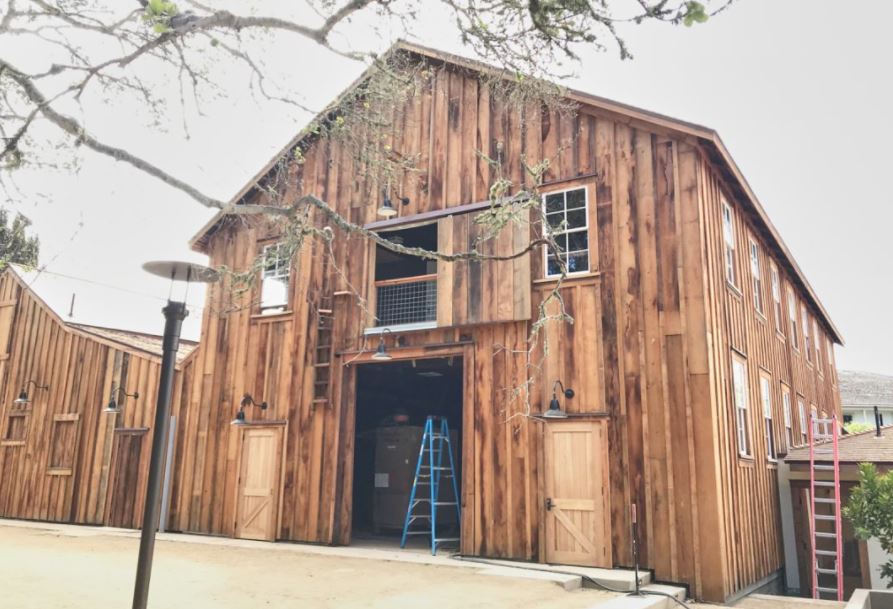 Building Elevations (West-North)
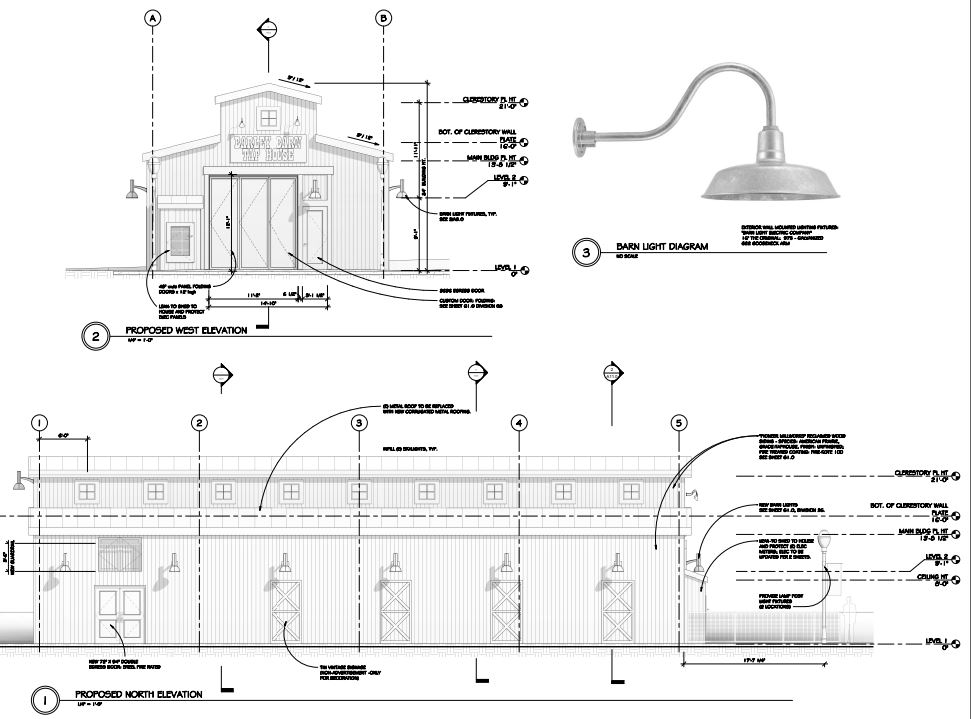 Building Elevations (East-South)
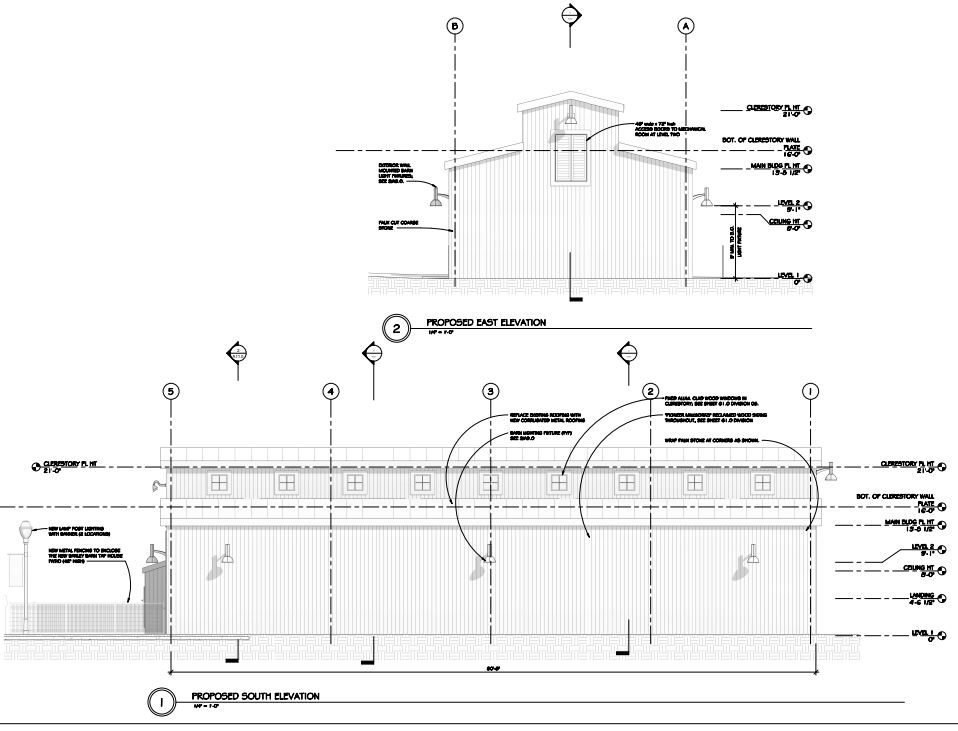 Building Renderings
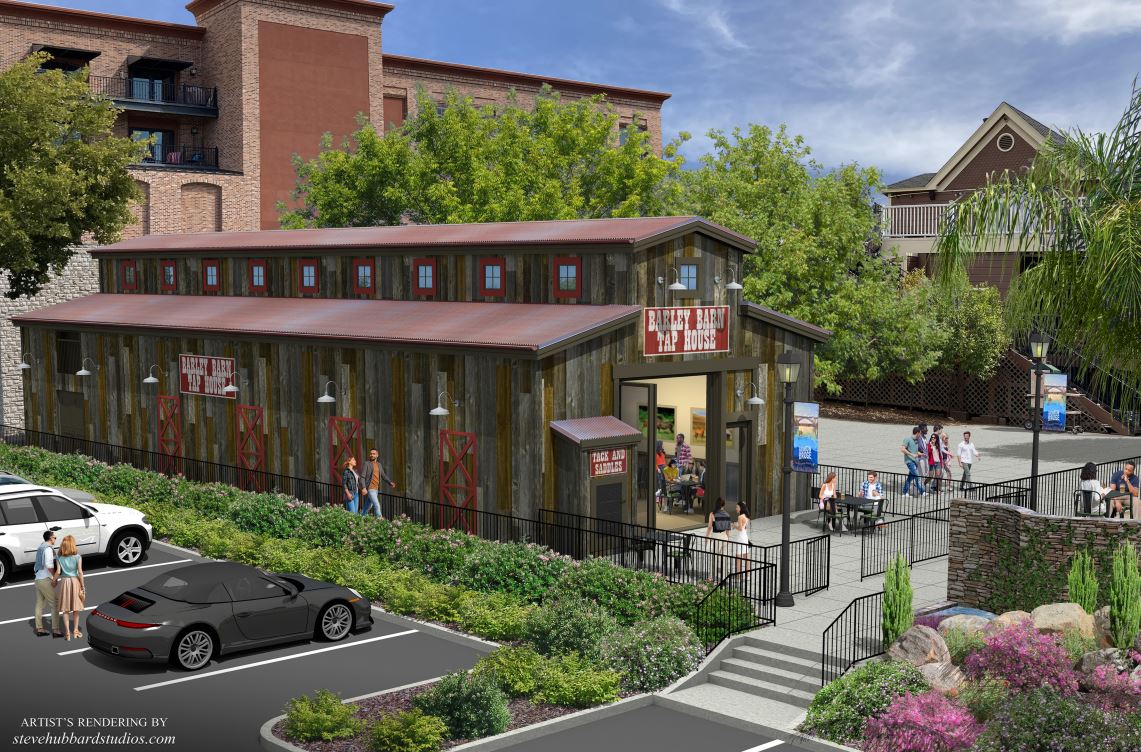 Building Renderings
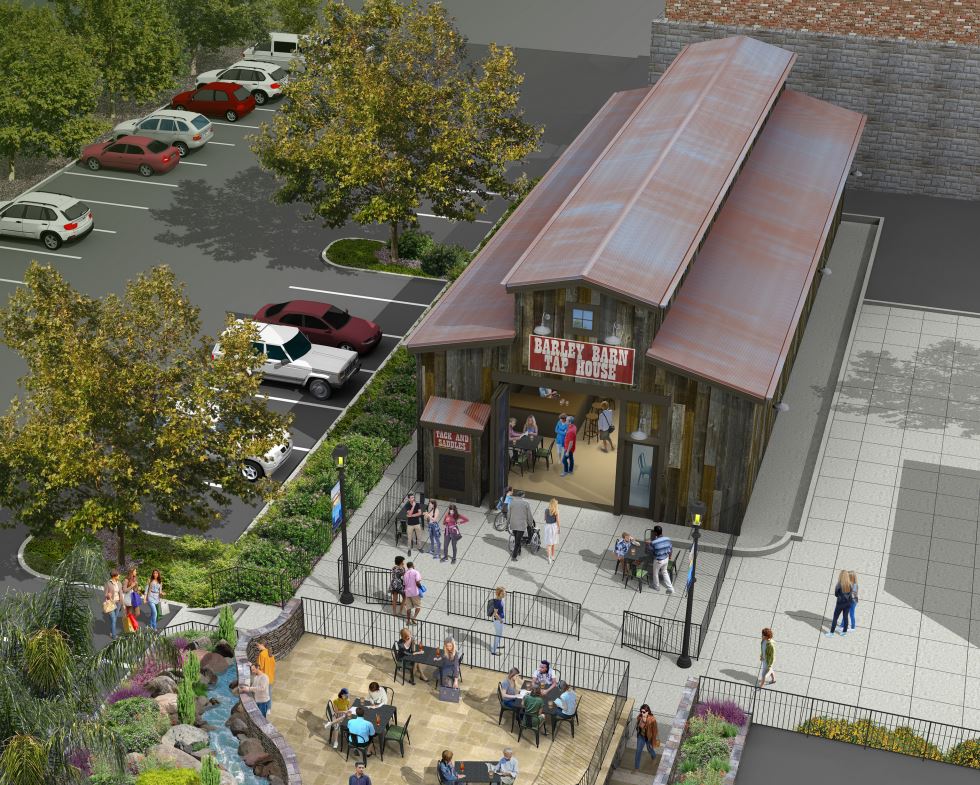 Project Analysis
Folsom Municipal Code (FMC 17.52 Historic District)  
The purpose and intent of Chapter 17.52 (Historic District) of the Folsom Municipal Code is to preserve and enhance the historic, small-town atmosphere of the historic district as it developed between the years 1850 and 1950; maintain, restore, and reconstruct historic structures and sites within the historic district; encourage an active business climate which promotes the development of a diverse range of businesses compatible with the historic district as it developed between the years 1850 and 1950;  ensure that new residential and commercial development is consistent with the historical character of the historic district as it developed between the years 1850 and 1950; and increase the awareness, understanding, and appreciation of the history of the city

  Historic District Design and Development Guidelines
Purpose and Intent is to limit new construction in the Historic District to architectural styles extant in California from 1850 to 1950, a limitation intended to encourage the diversity which is the charm of old Folsom while preventing construction of modern buildings which would be discordant.  The overall concept is to maintain a traditional small town at the heart of a modern, developing City.
Project Analysis
Design Guidelines Goals and Policies
  Goal 1 (Community Identity): Preserve and enhance the historic, small-town
   atmosphere of the 98-block Historic District area 
  Policy 1.1
External design features, both public and private, shall be consistent with design of the time period from 1850 to 1950 

  Goal 2 (Preservation of Historic Sites):  Maintain, restore, and reconstruct sites
   which represent the history of the Folsom area 
  Policy 1.1
Facets of Folsom’s history which should be portrayed and interpreted within the Historic District include, but are not limited to: Railroading, Maidu encampment, Chinese settlement, Negro Bar mining, dredging, mine tunnels, Pony Express, water delivery, Powerhouse and related structures, Folsom Prison, and Rainbow Bridge
Project Analysis
Design Guidelines Goal of Any Remodeling Project
  The property owner’s and community’s benefit
  The structures architectural and cultural value
  
Project Benefits
Introduction of Unique Business Model (Craft Beer Establishment) to the Historic District
Allow Local Producers Opportunity to Exhibit and Sell their Products
Acknowledge and Recognize Folsom’s Ranching History (Broder Ranch-1878)

Existing Structure’s Architectural and Historic Value
Existing Building Not Considered Historically Significant
Existing Building Not on City’s Cultural Resource Inventory List
Proposed Rural Farmhouse Design Similar to Existing Building Design (1958)
Project Analysis
Design Guidelines Recommendations Relative to Architecture,
    Building Materials, and Colors

Architectural Design Features
Project Maintains Existing Shapes and Forms (Clerestory Addition is Exception)
Distinct Architectural Features (Large Folding Entry Doors, Faux Stable Dutch Doors, Vintage Signage Panels, Gooseneck Light Fixtures, Lean-to-Shed)

Building Materials
Vertical Reclaimed Wood Siding (Common Historic Building Material)
Aluminum Clad Wood-Framed Windows and Doors
Corrugated Metal Roofing is a Historically Accepted Building Material

Building Colors
Rustic Brown Primary Building Color and is Historically Appropriate 
Reddish-Gray is Secondary Building Color Utilized on the Roof and is Historically Appropriate Accent Color
Staff Design Recommendations
The Design of the Glass Front Entry Door on the West Building Elevation Shall be Modified to Reflect a More Historic Appearance by Limiting Glass to the Upper Half of the Door with the Bottom Half of the Door being a Solid Material to the Satisfaction of the Community Development Department.

The Owner/Applicant Shall Create an Aged Appearance by Adding Gray Tint to the Enclosed Concrete Patio Area, Coordinate the Wrought Iron Fencing Around the Outdoor Patio Area by Installing Fencing Panels Between Wood Posts, and Preserve to the Greatest Extent Possible the Decorative Wall Tile on the Retaining Wall Located along the Private Walkway and Incorporate these Walls Tiles at Another Location on the Project Site to the Satisfaction of the Community Development Department.
Public Comments
Letters/Emails Expressing Concerns with Project
Concern with Proposed Bar/Craft Brewery Use
Concern Regarding Parking Impacts
Concern Regarding Potential Noise and Nuisance Impacts
Concern Regarding Landscaping
Concern with Use of CEQA Exemption
Concern with Public Noticing
Concern that Traffic Safety Committee Did Not Review Project

Letters/Emails Supporting Project and Applicant
Supportive of the Design Concept
Supportive of the proposed Craft Beer Use
Site Photographs
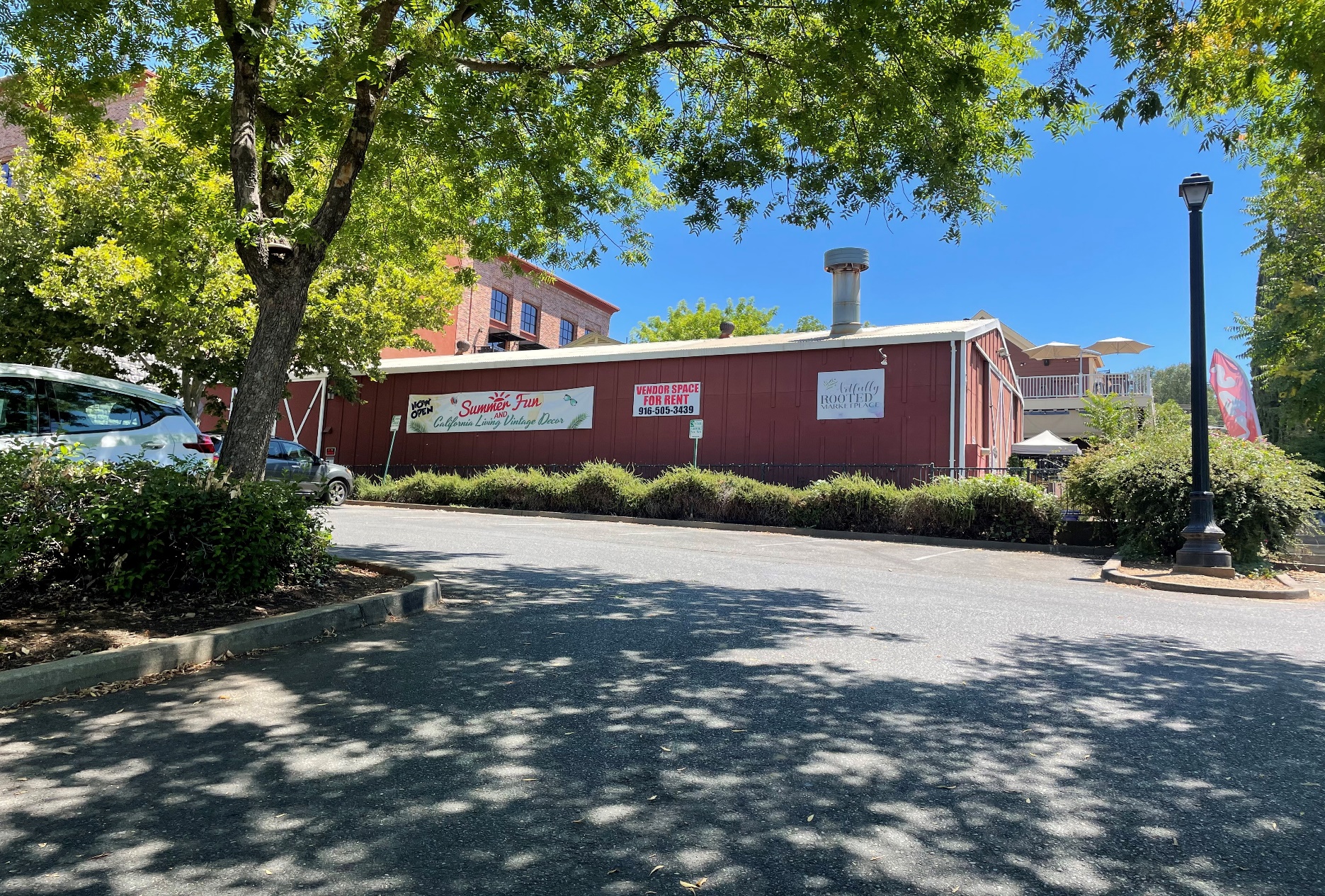 Site Photographs
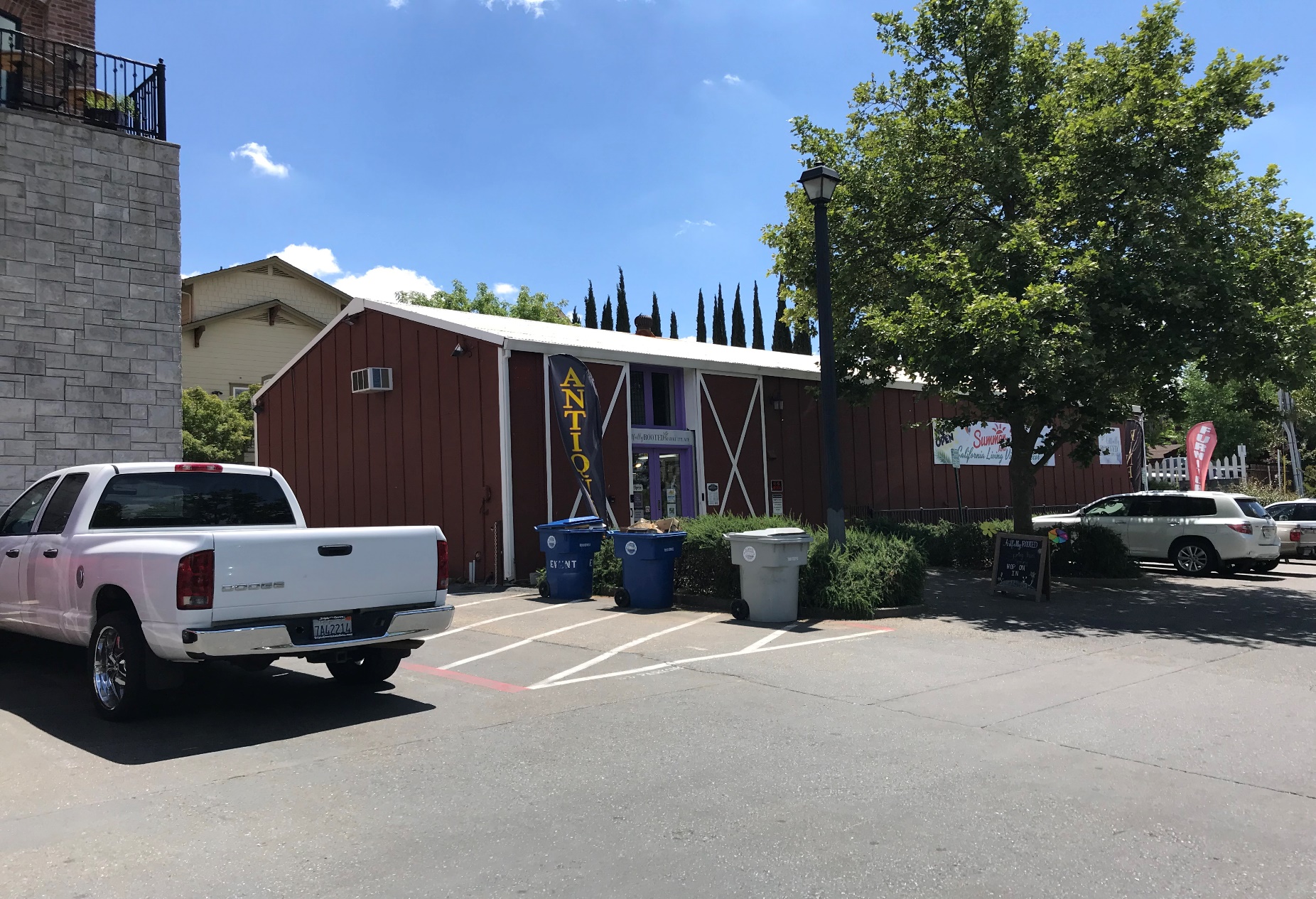 Site Photographs
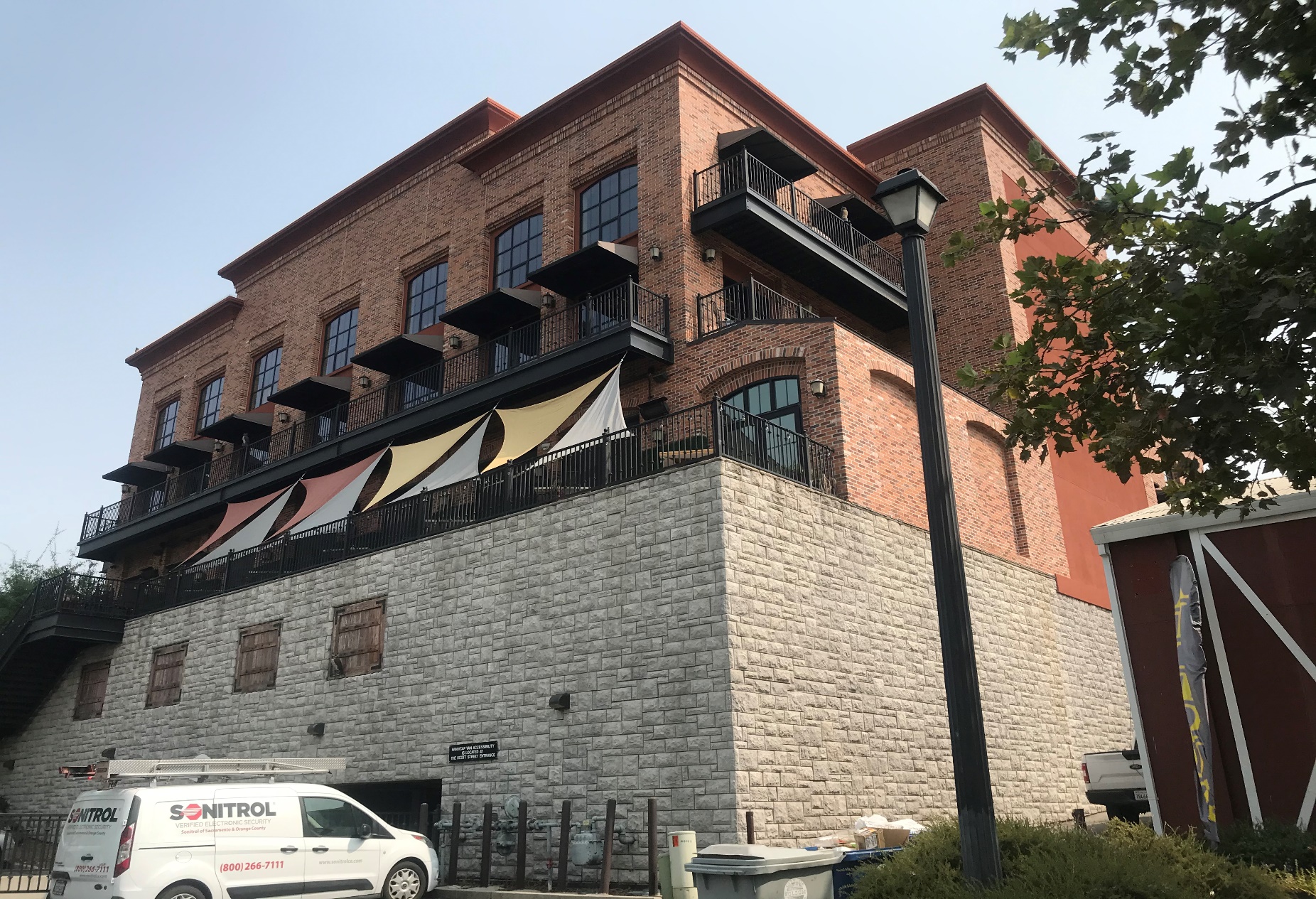 Site Photographs
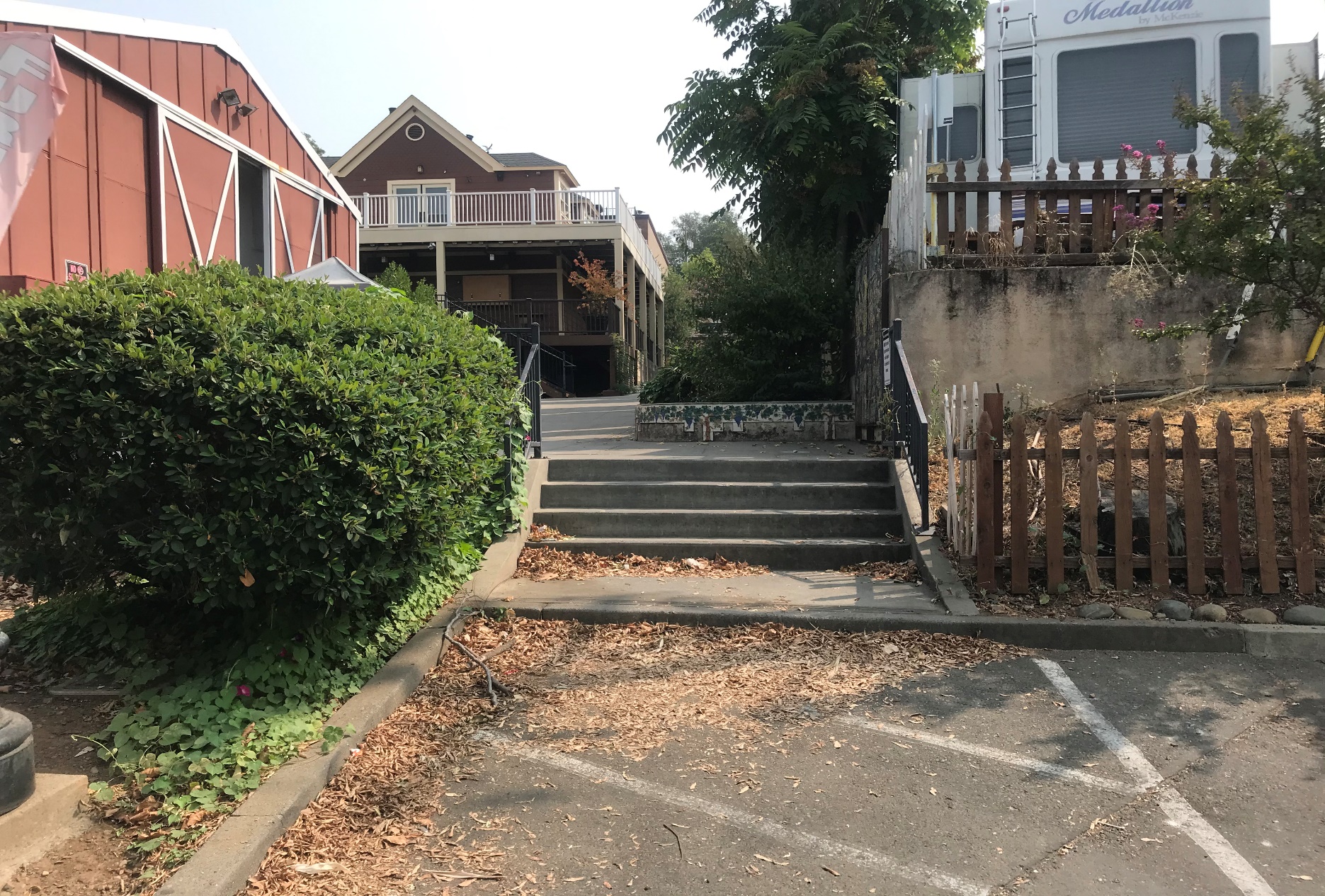 Site Photographs
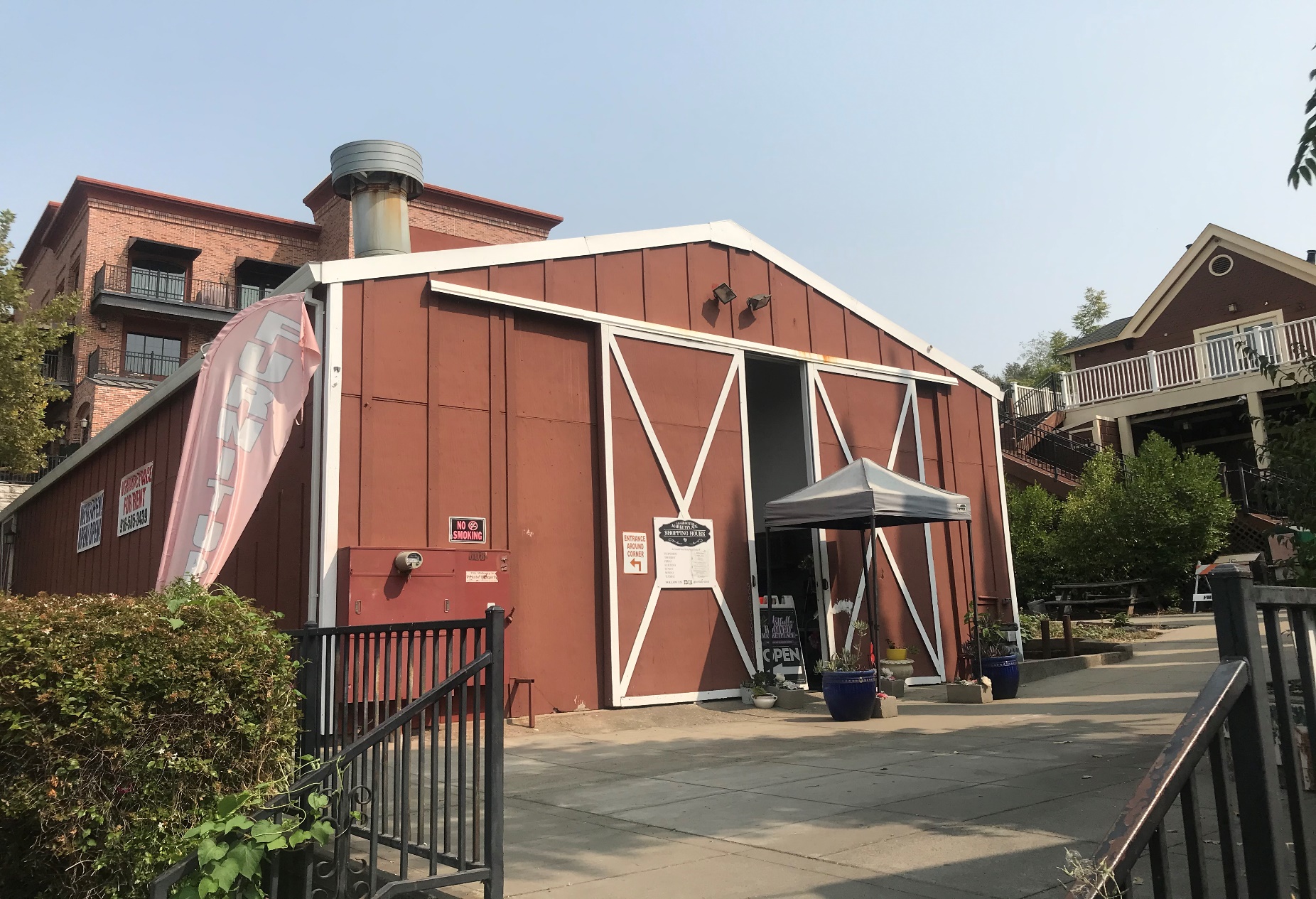 Site Photographs
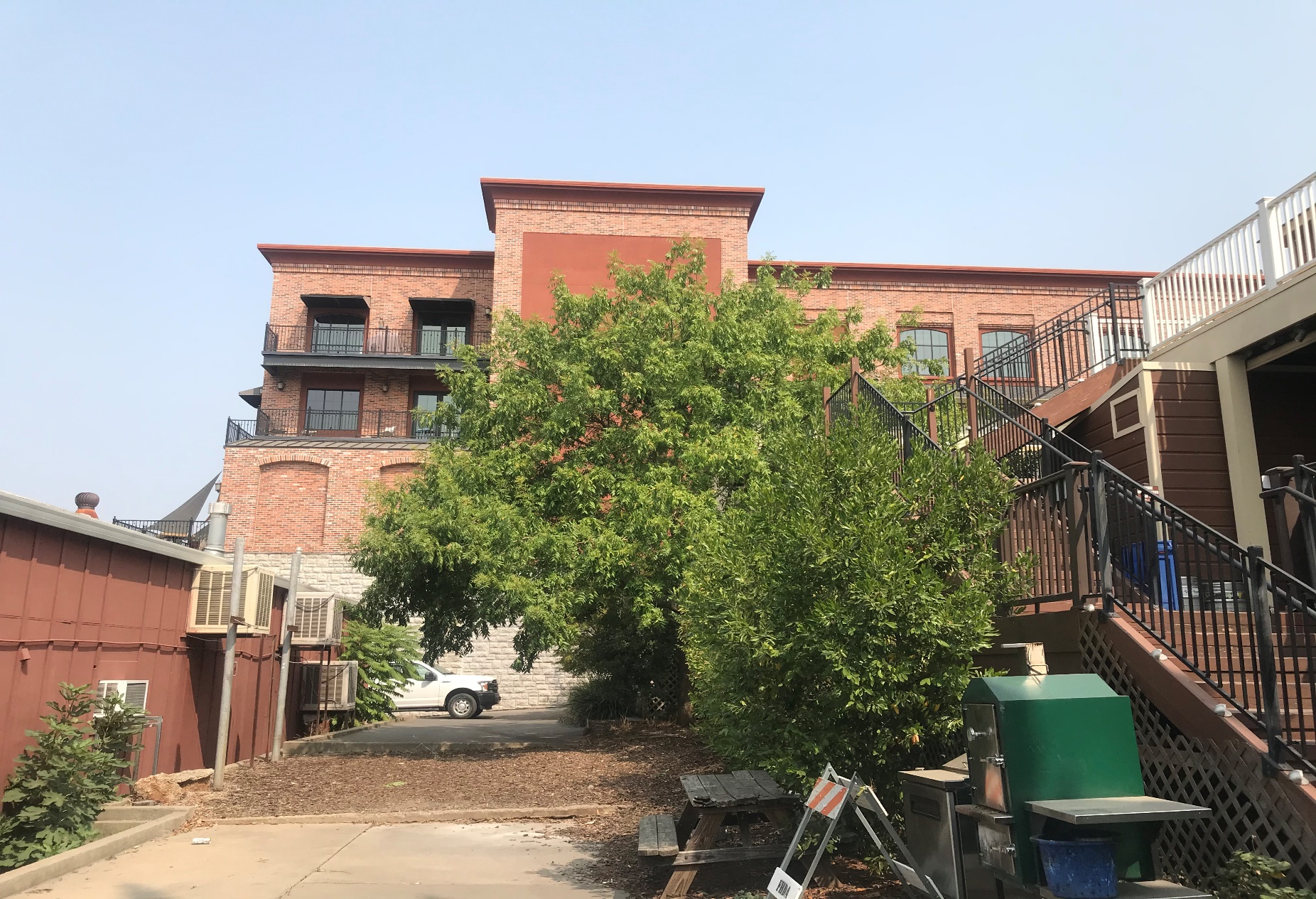 Site Photographs
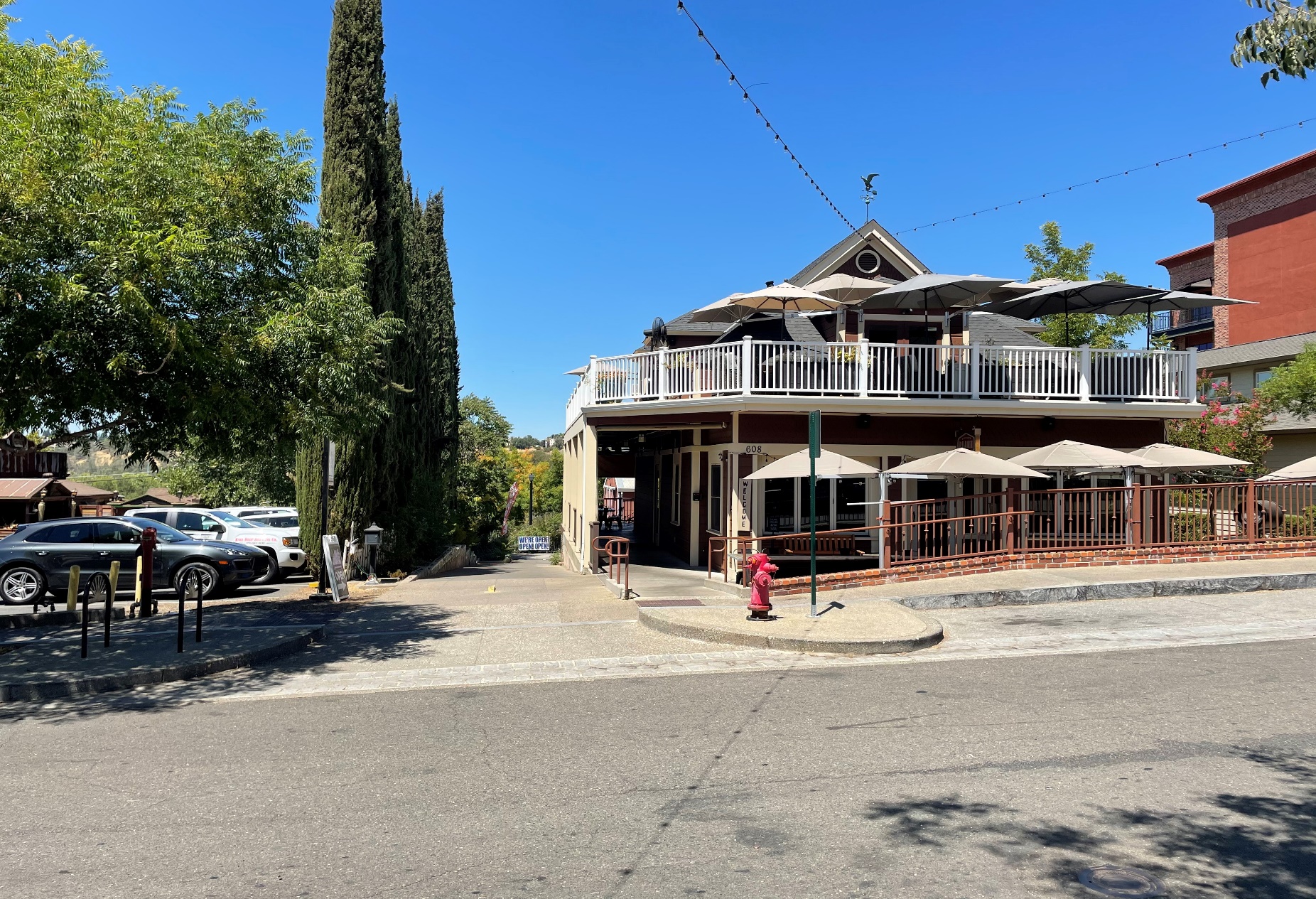 Site Photographs
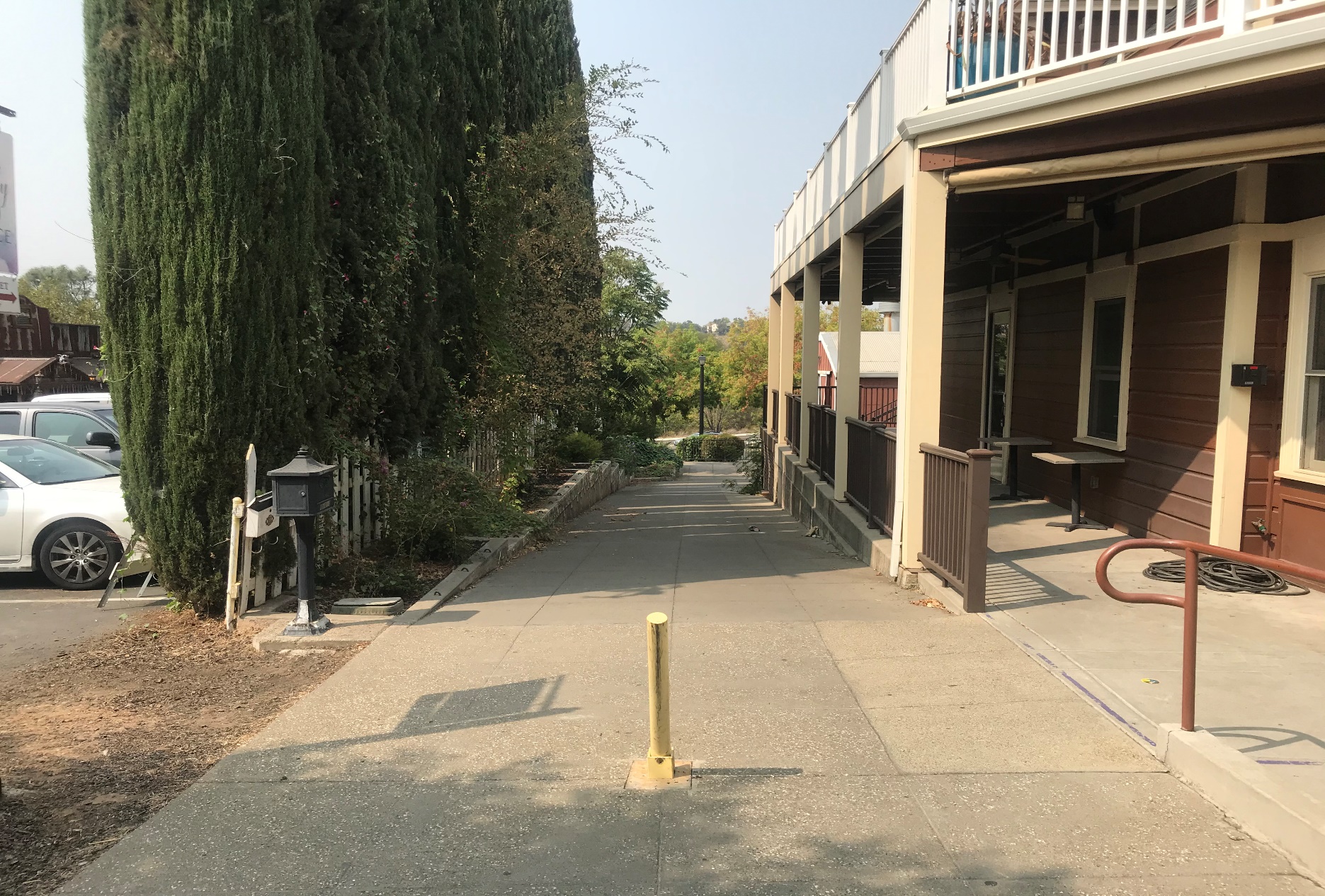 Site Photographs
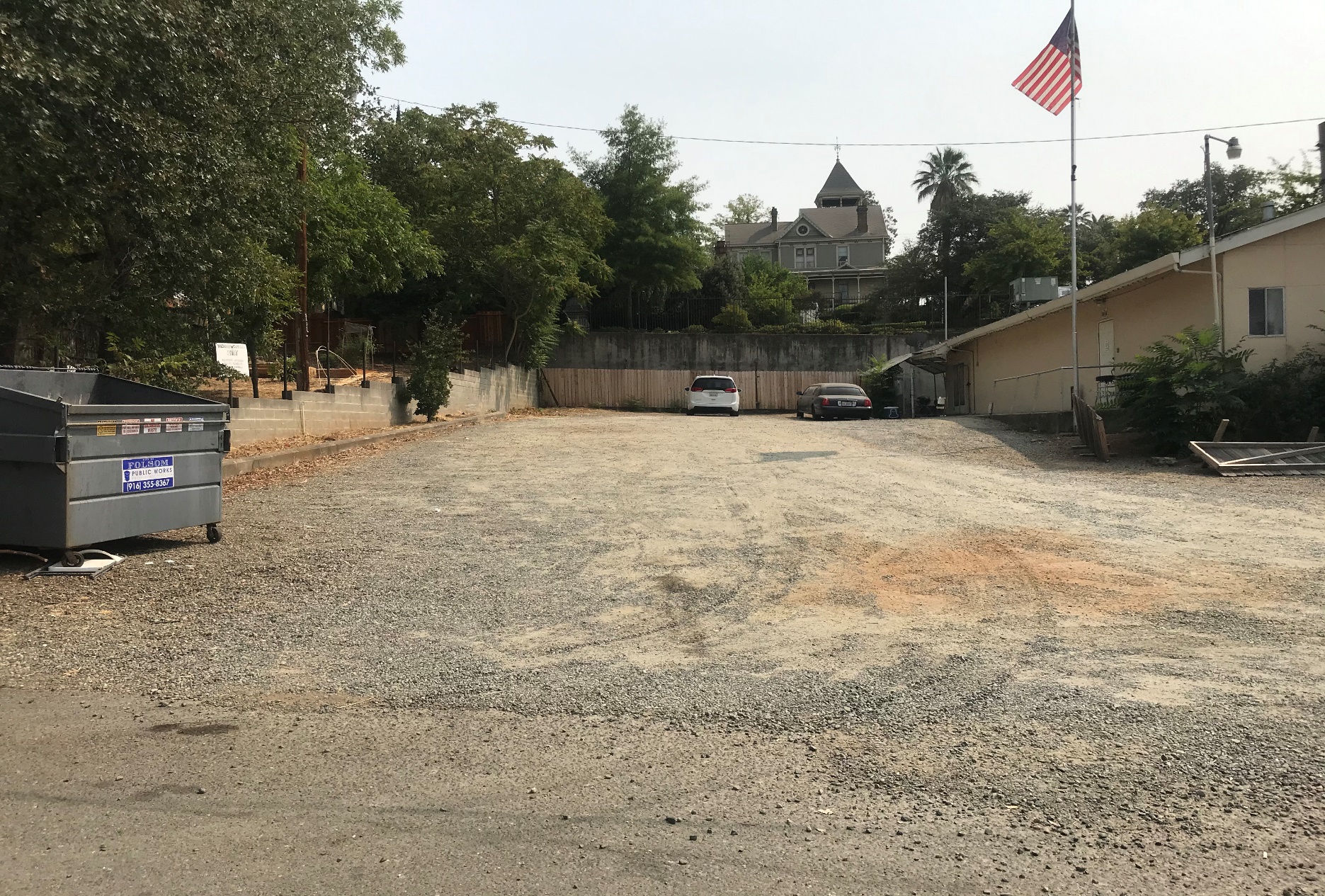